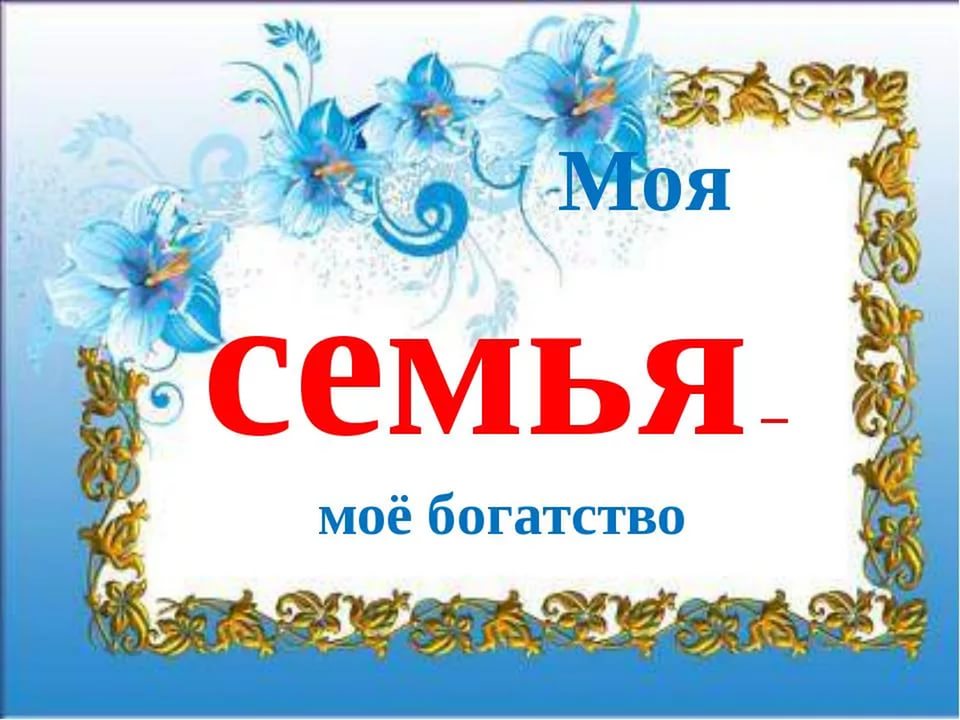 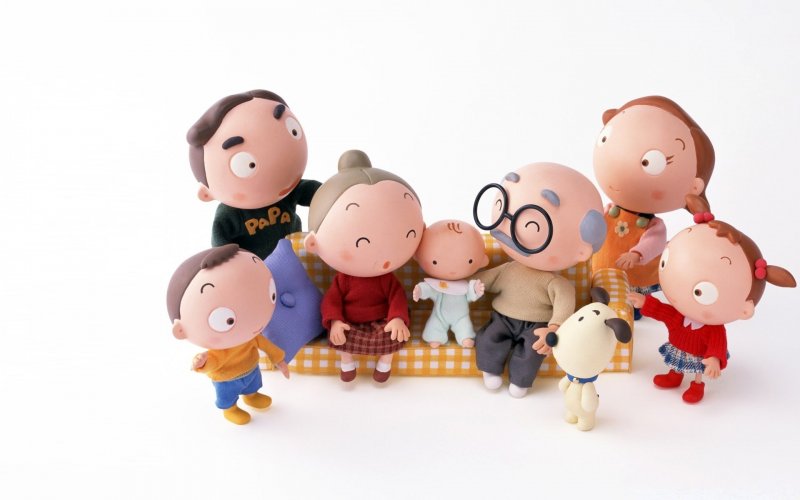 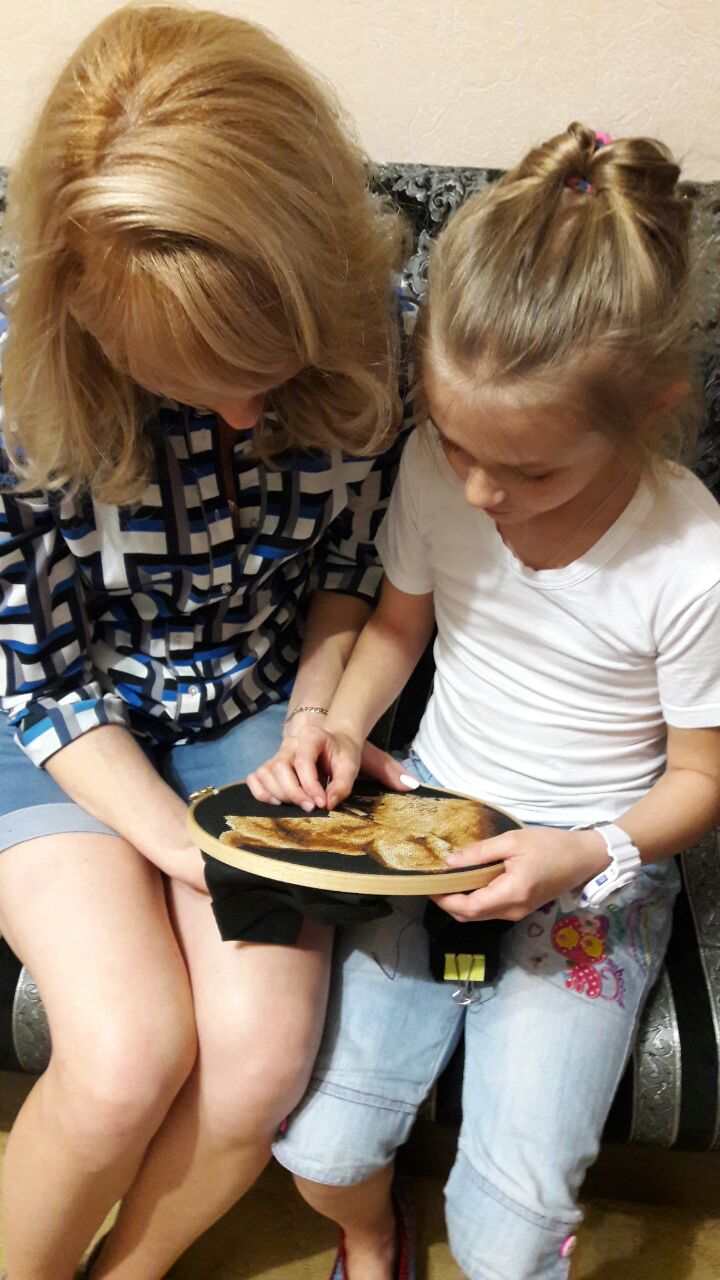 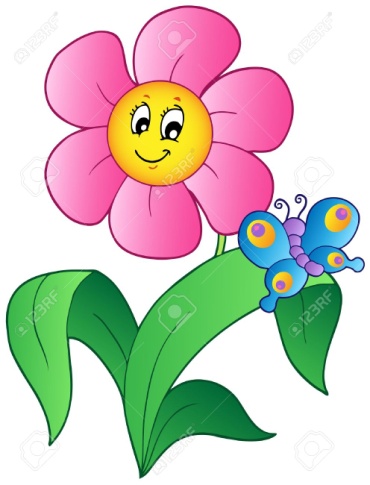 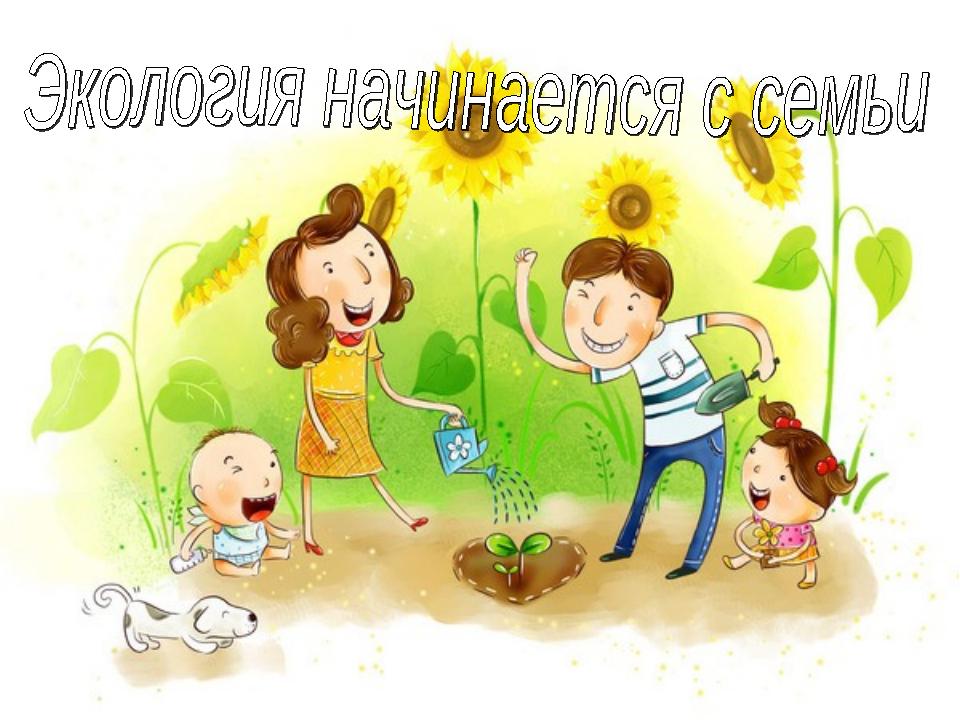 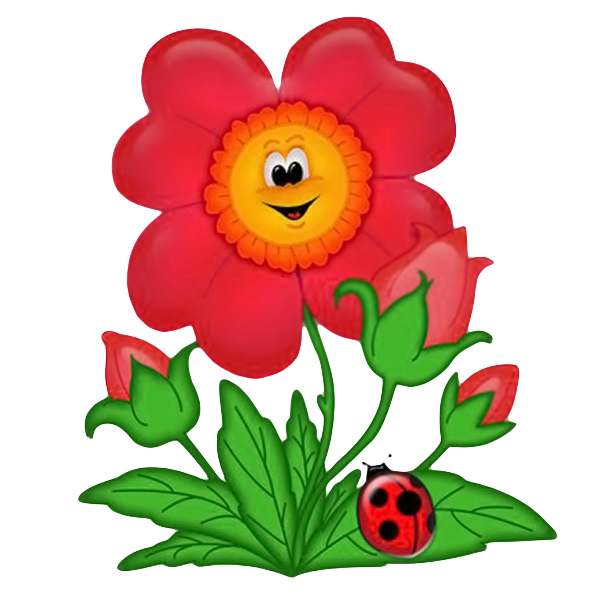 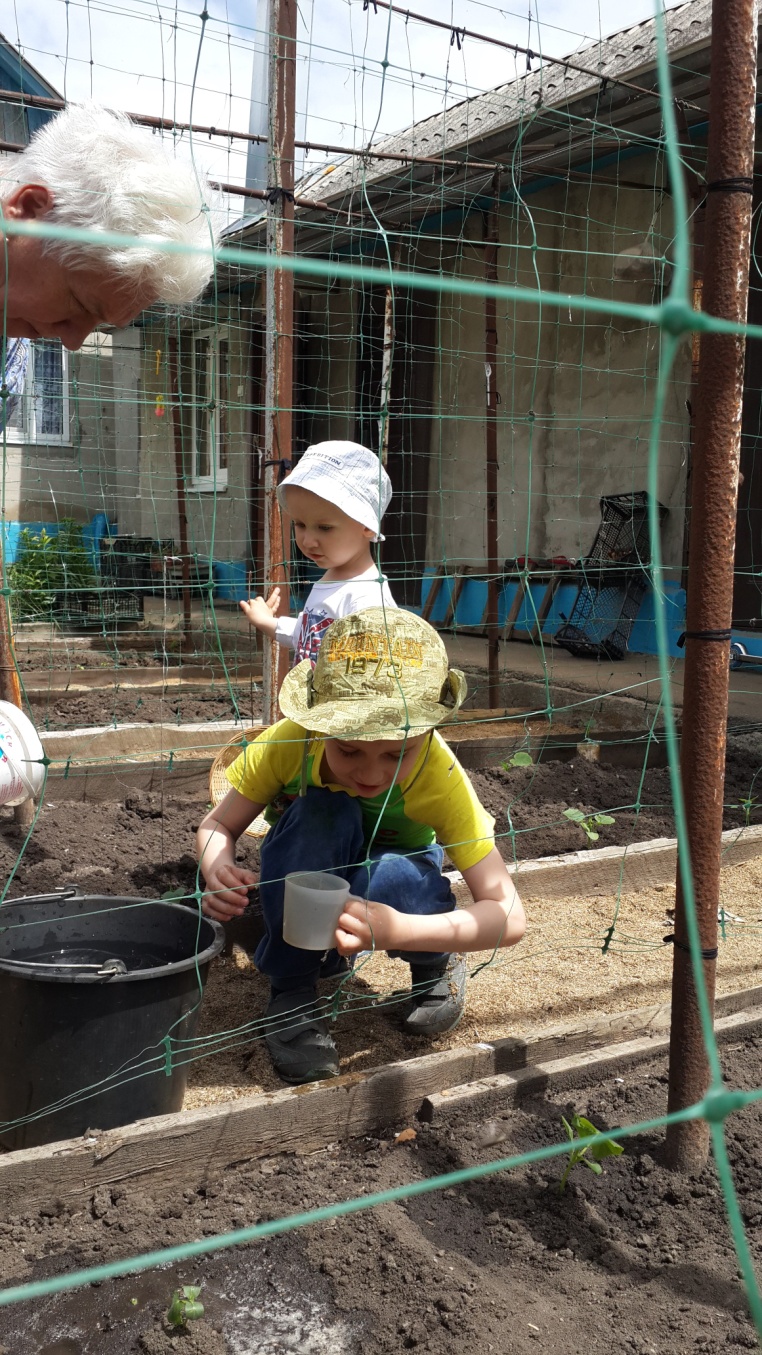 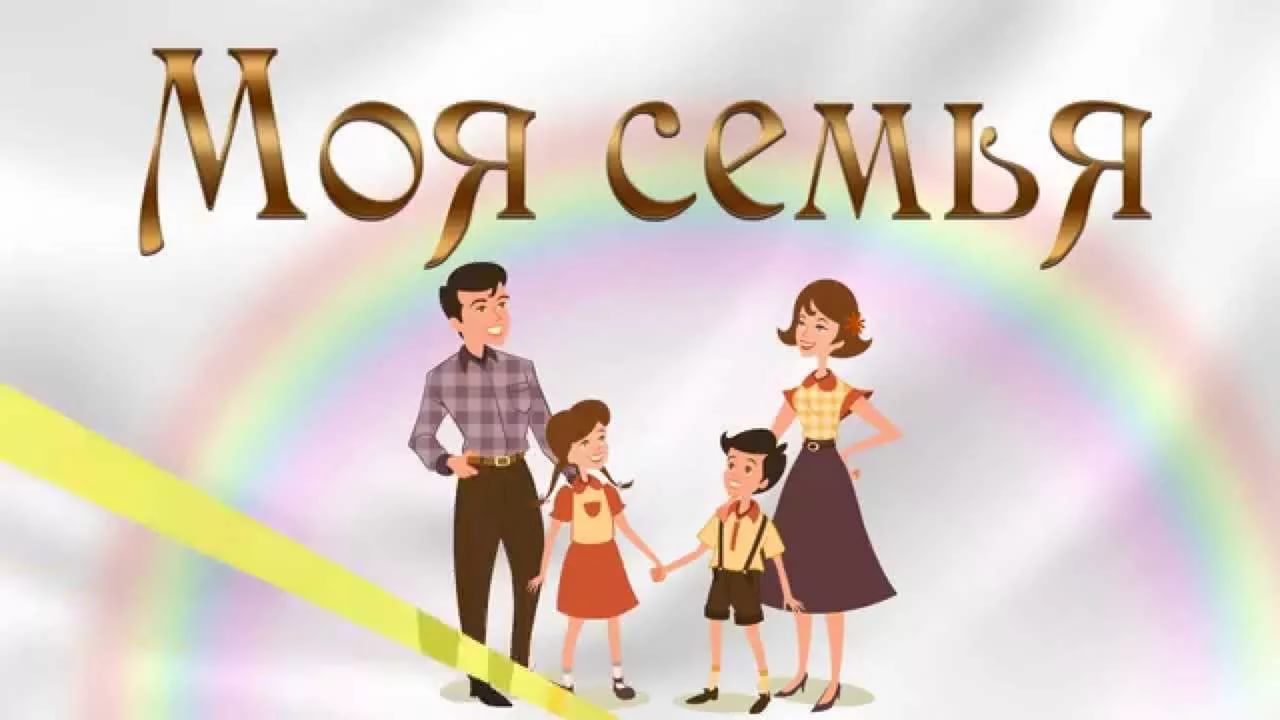 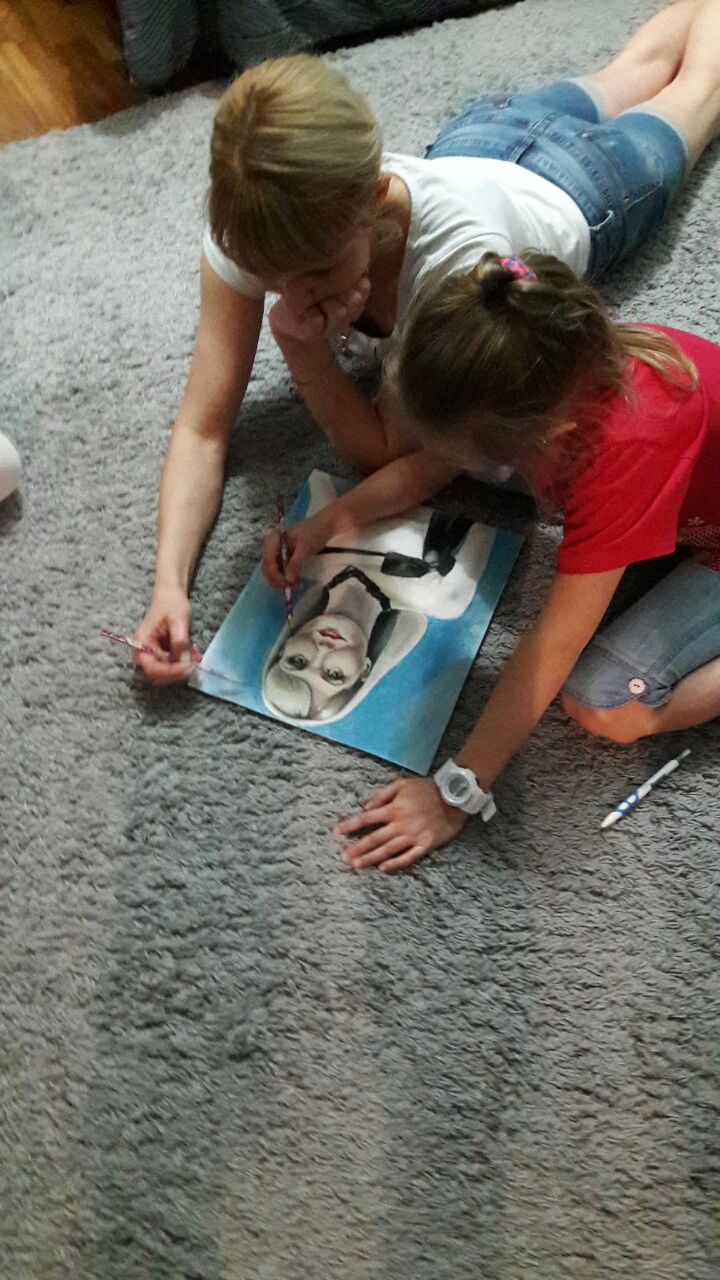 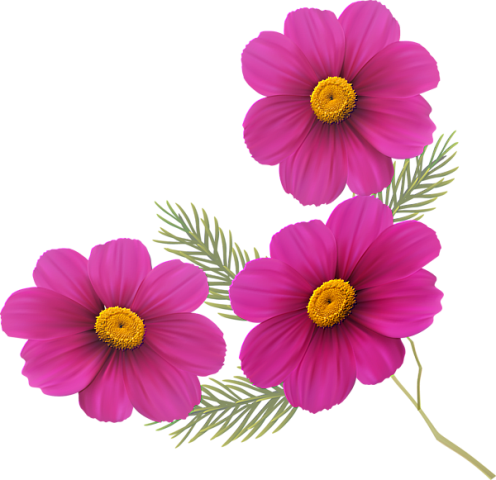 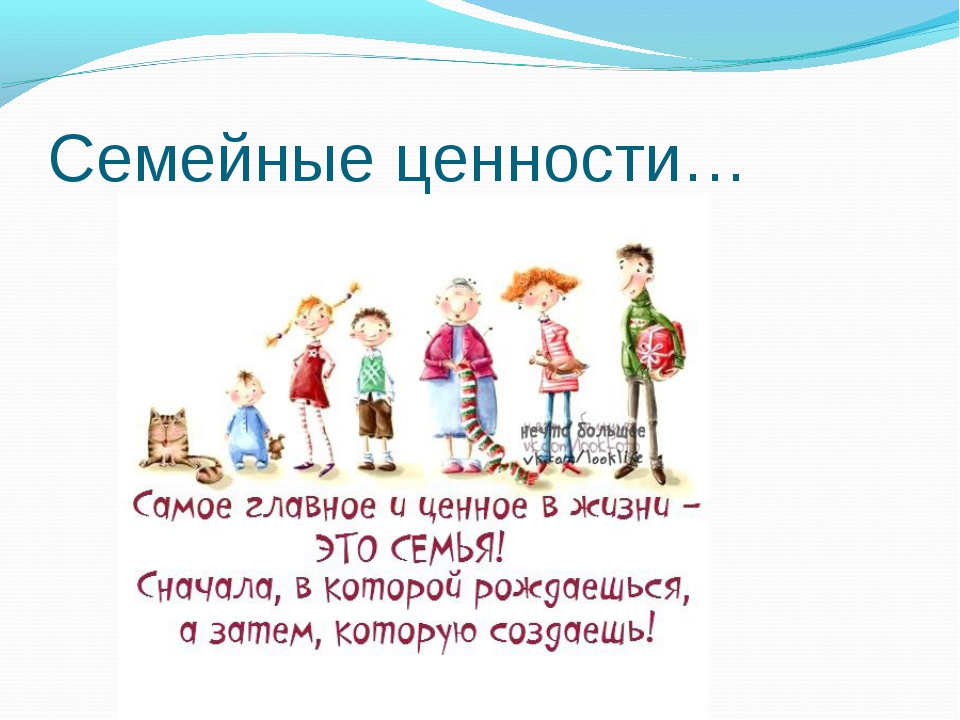 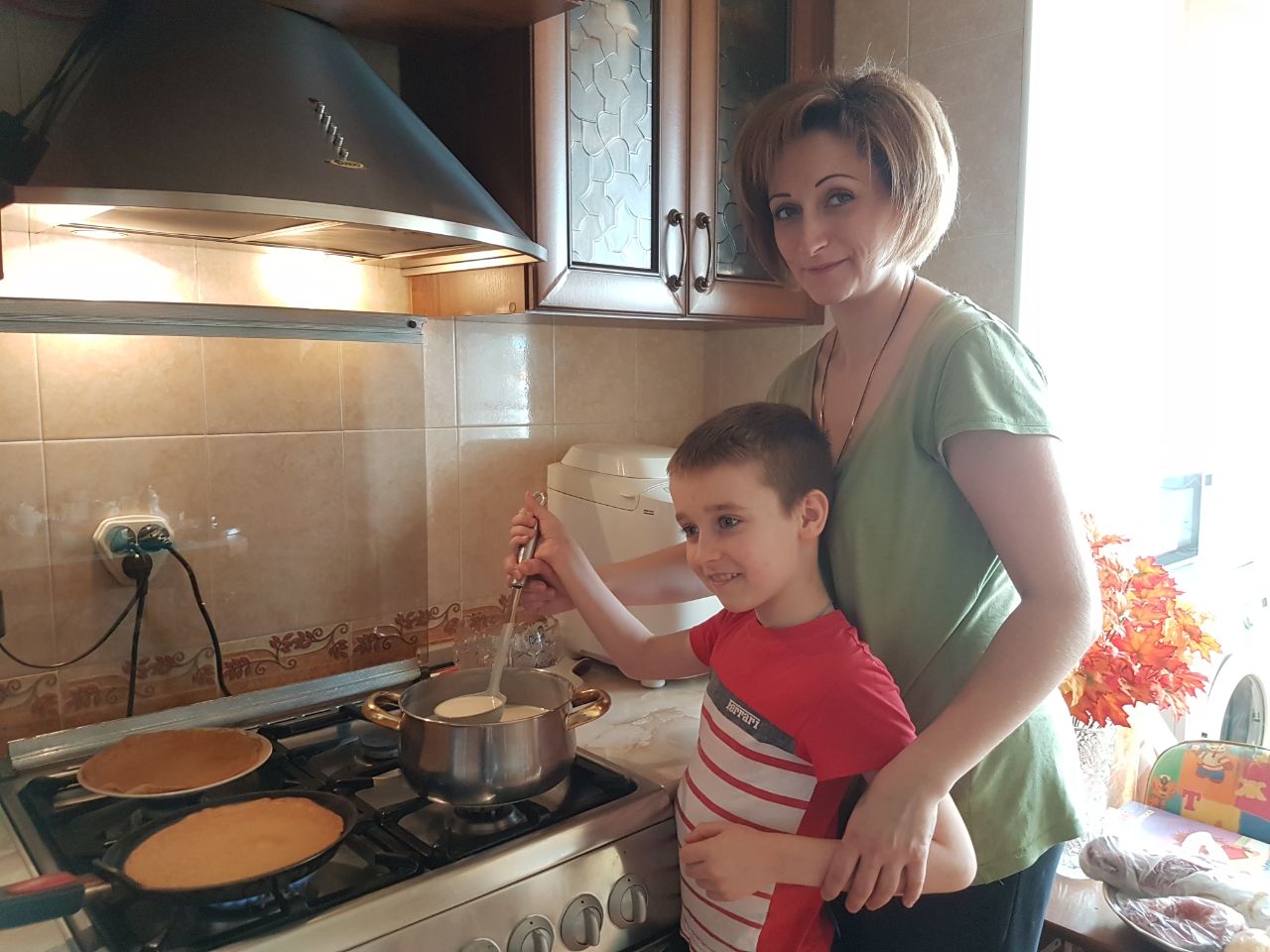 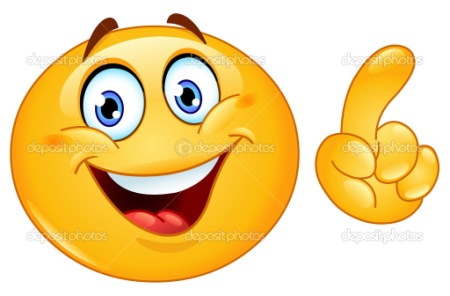 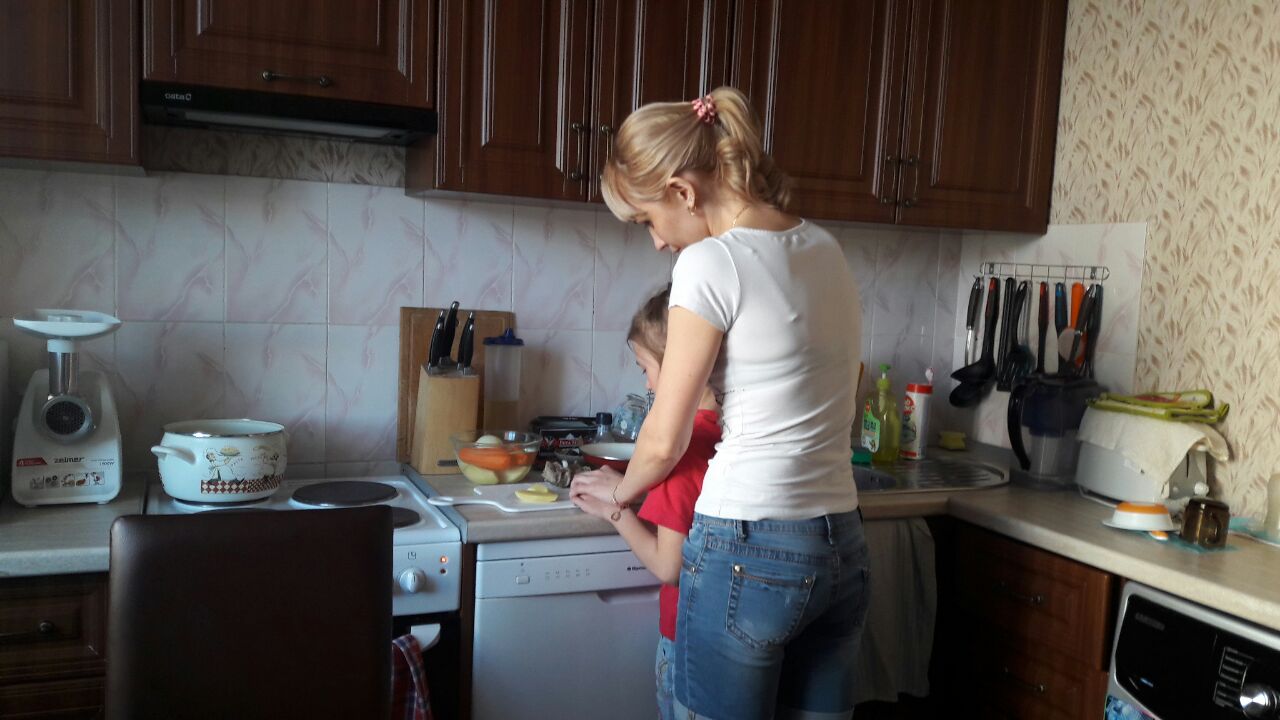 Семейные традиции – это духовная атмосфера дома, которую составляют распорядок дня, обычаи, уклад жизни и привычки его обитателей.
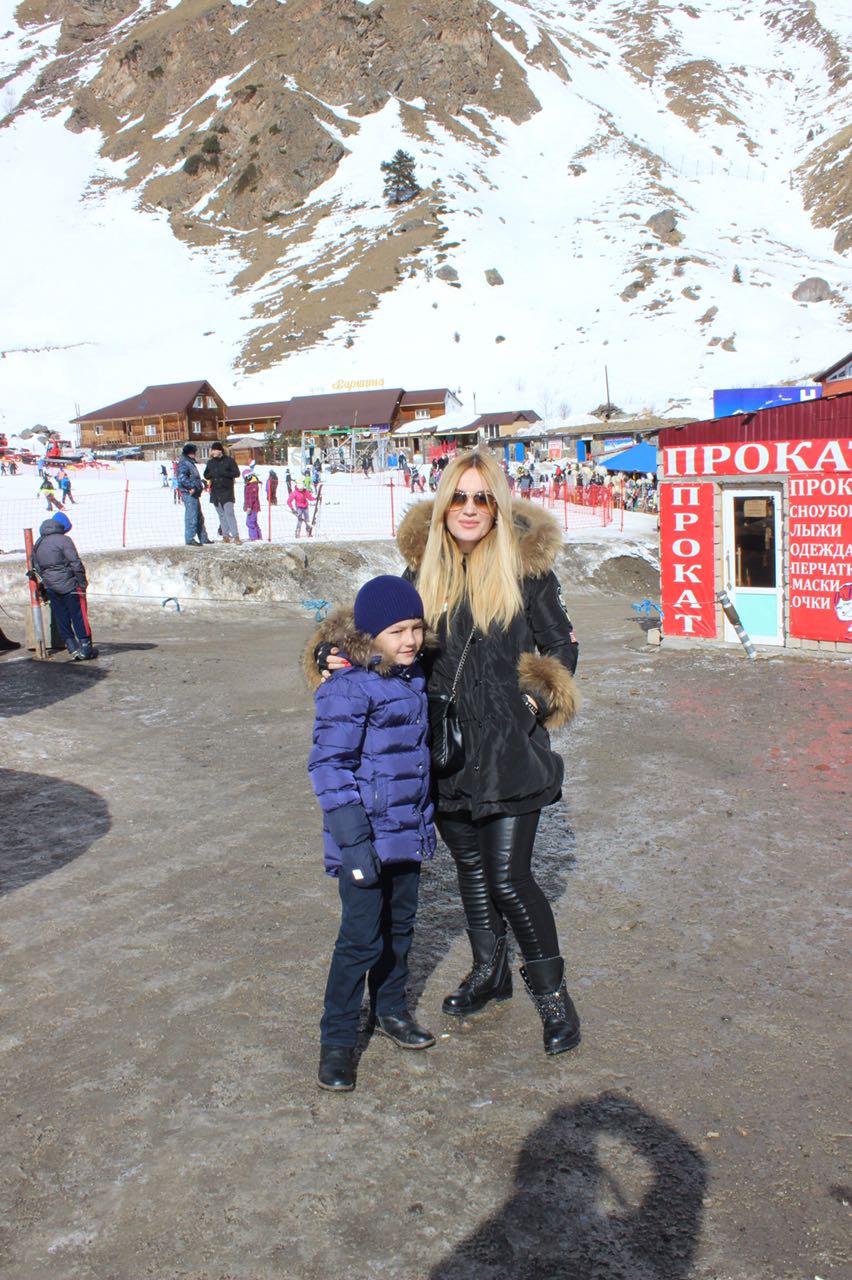 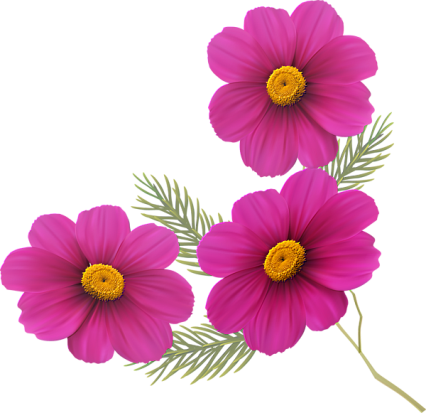 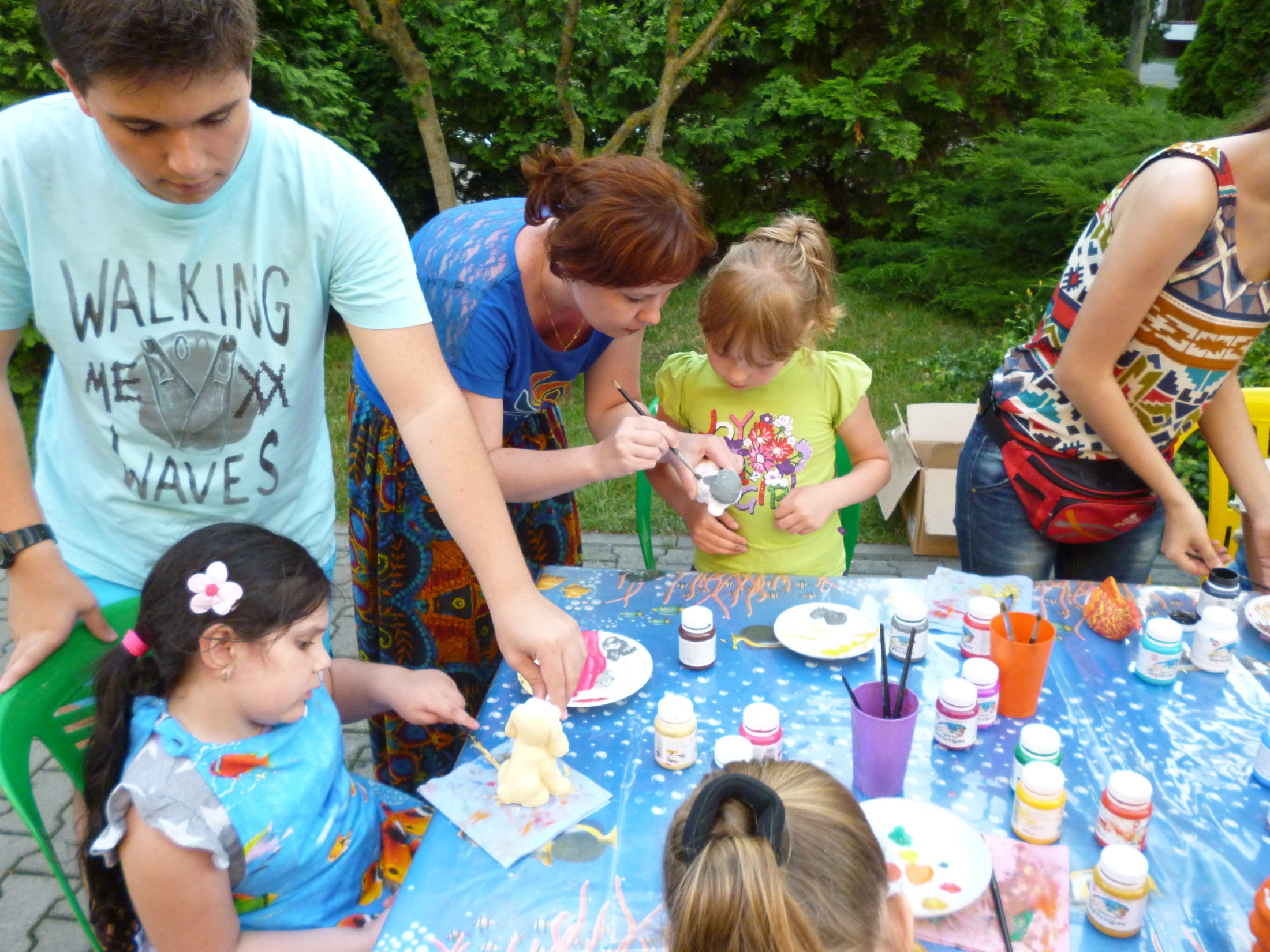 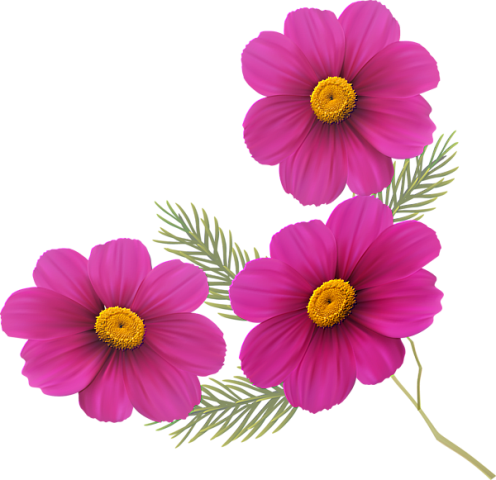 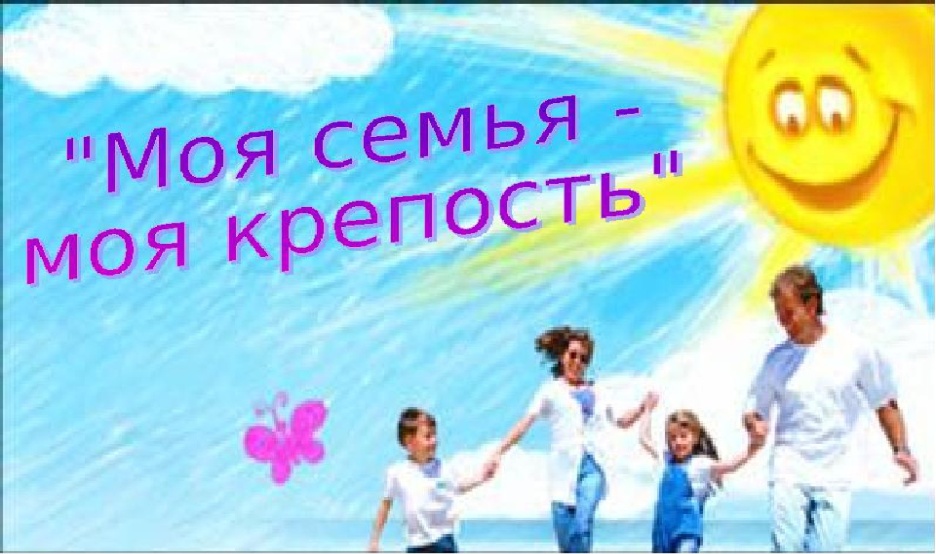 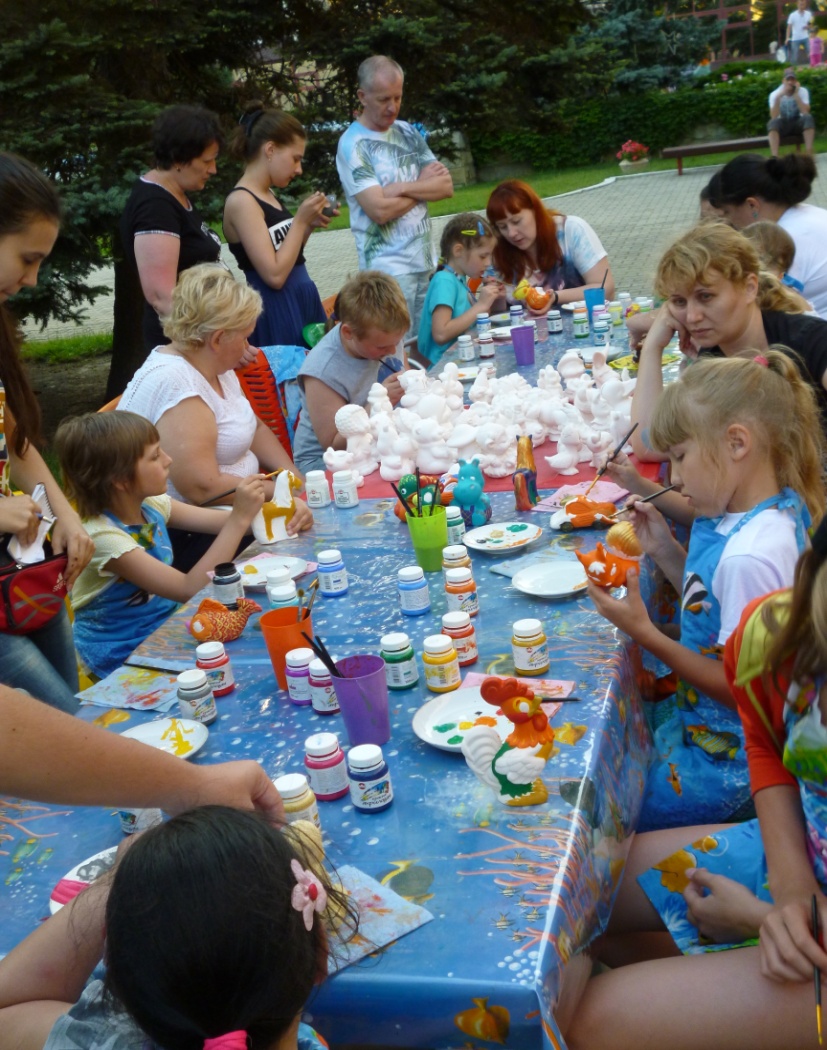 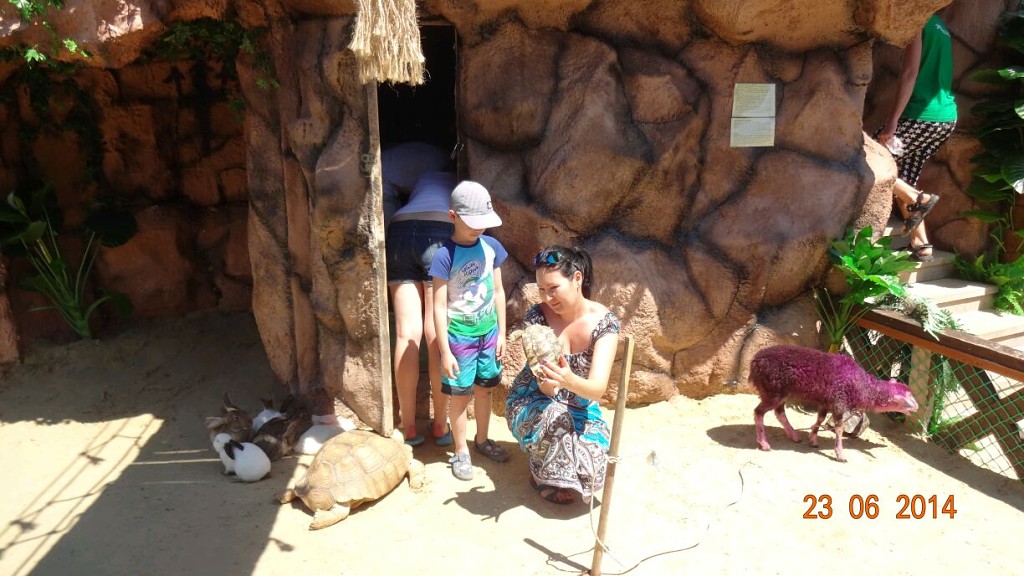 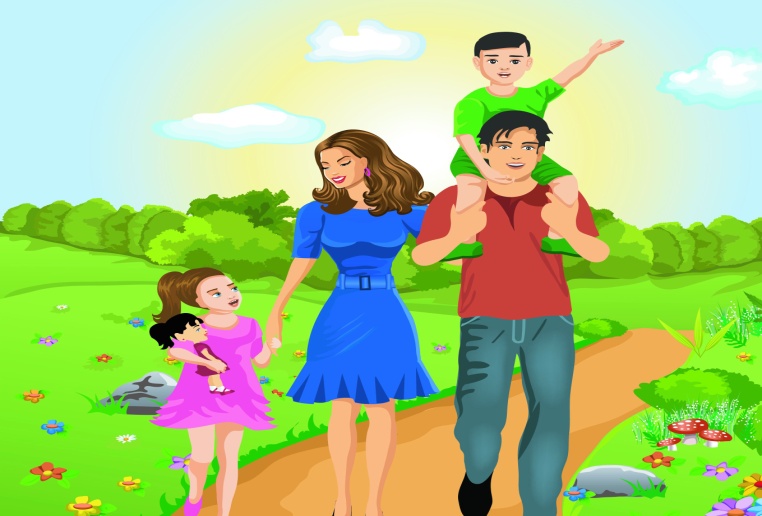 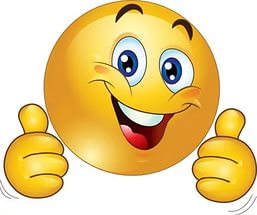 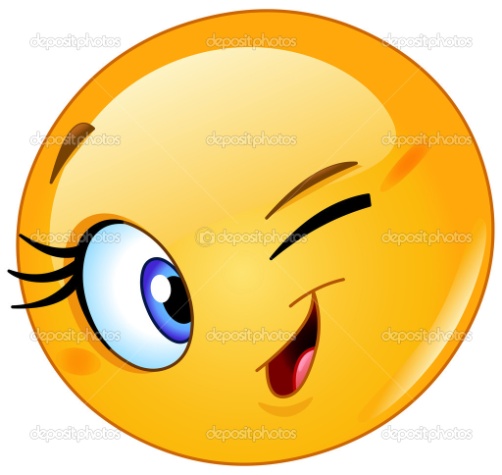 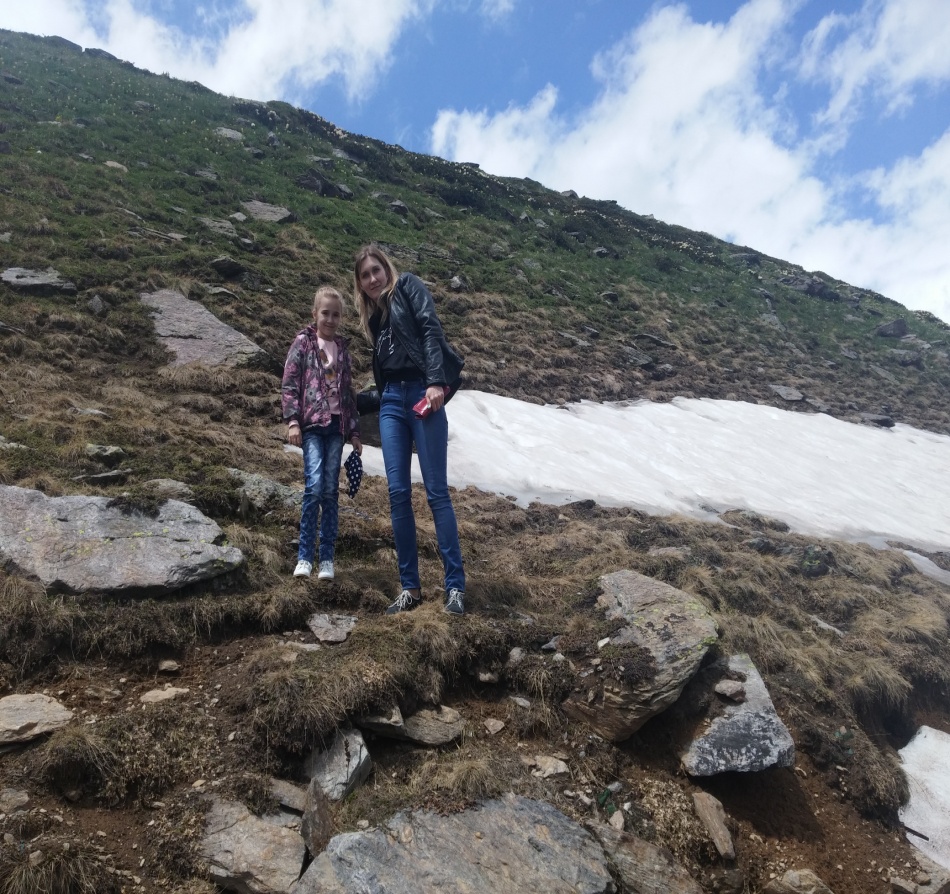 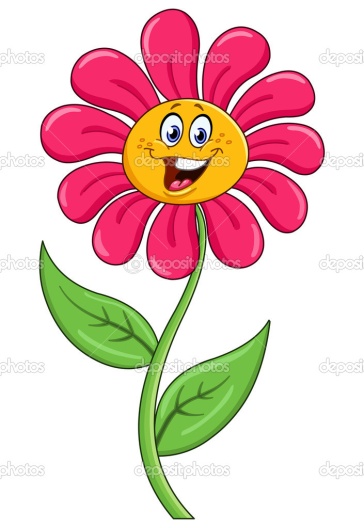 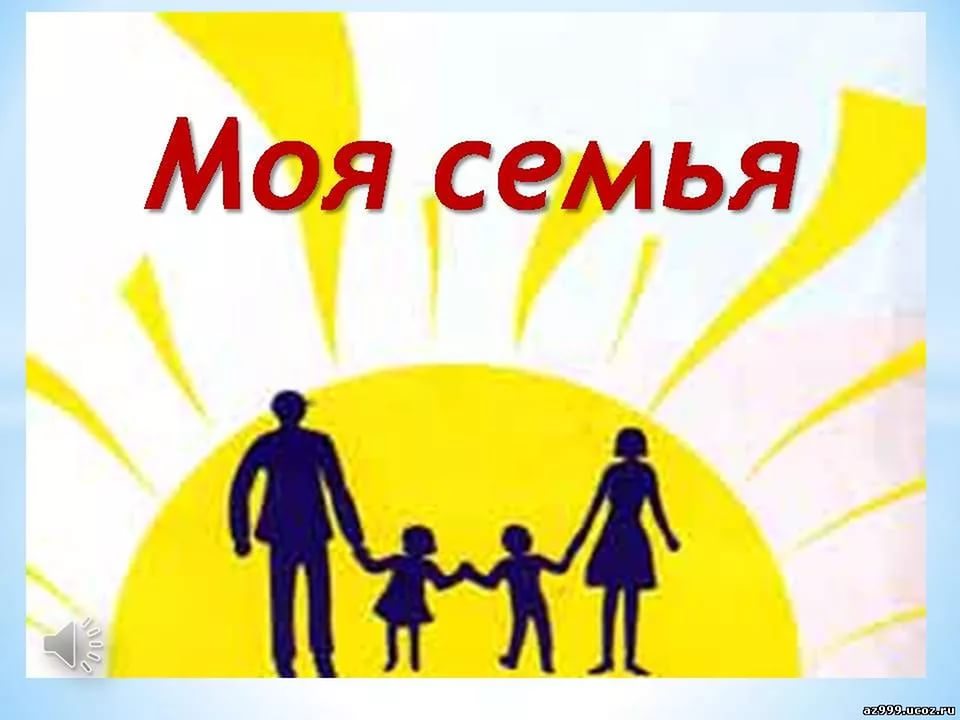 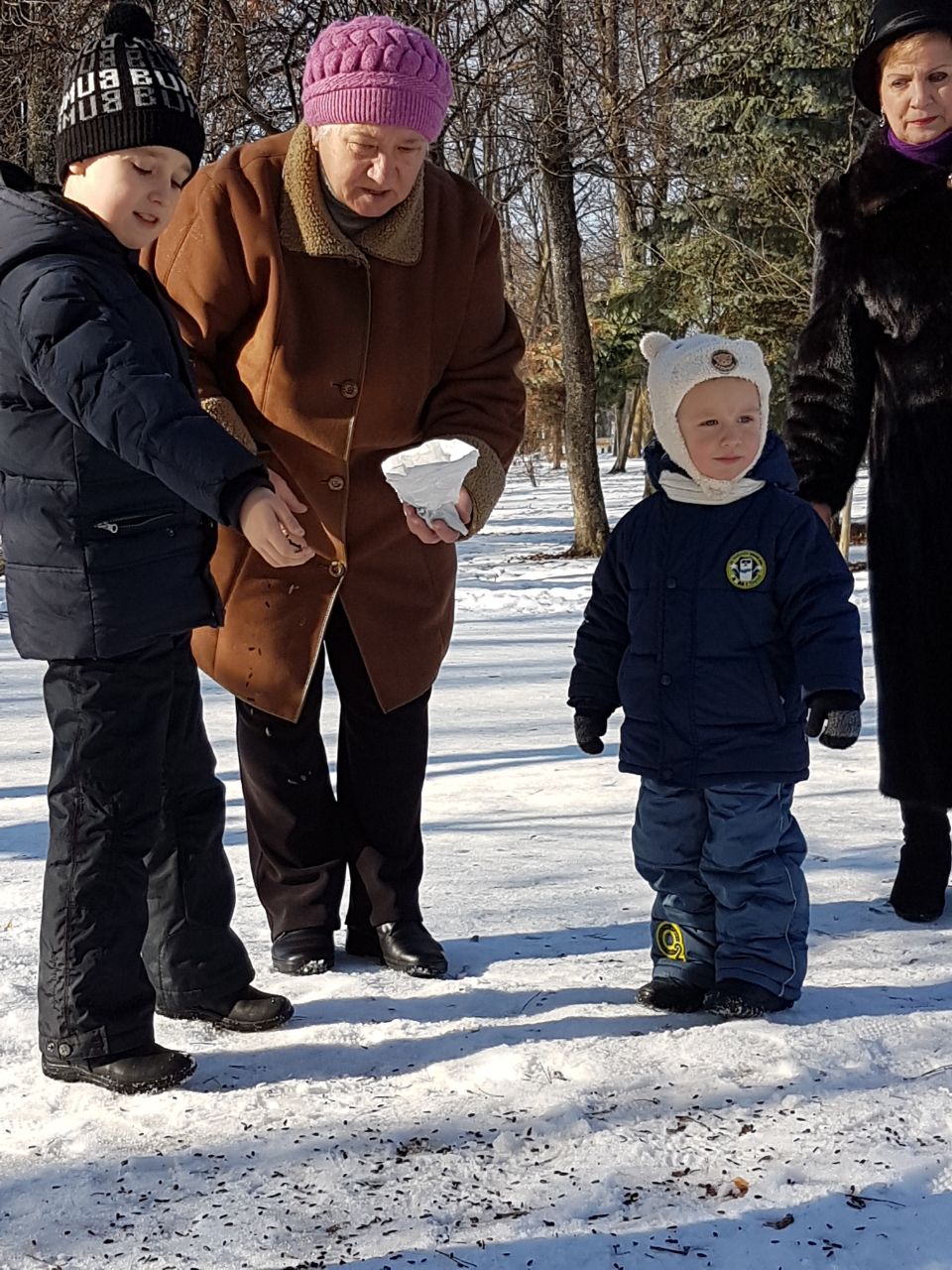 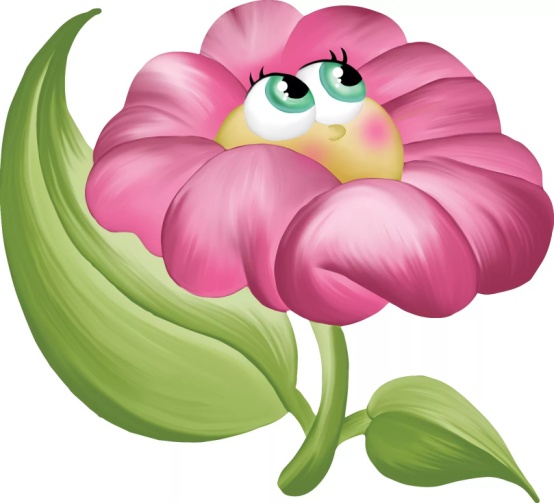 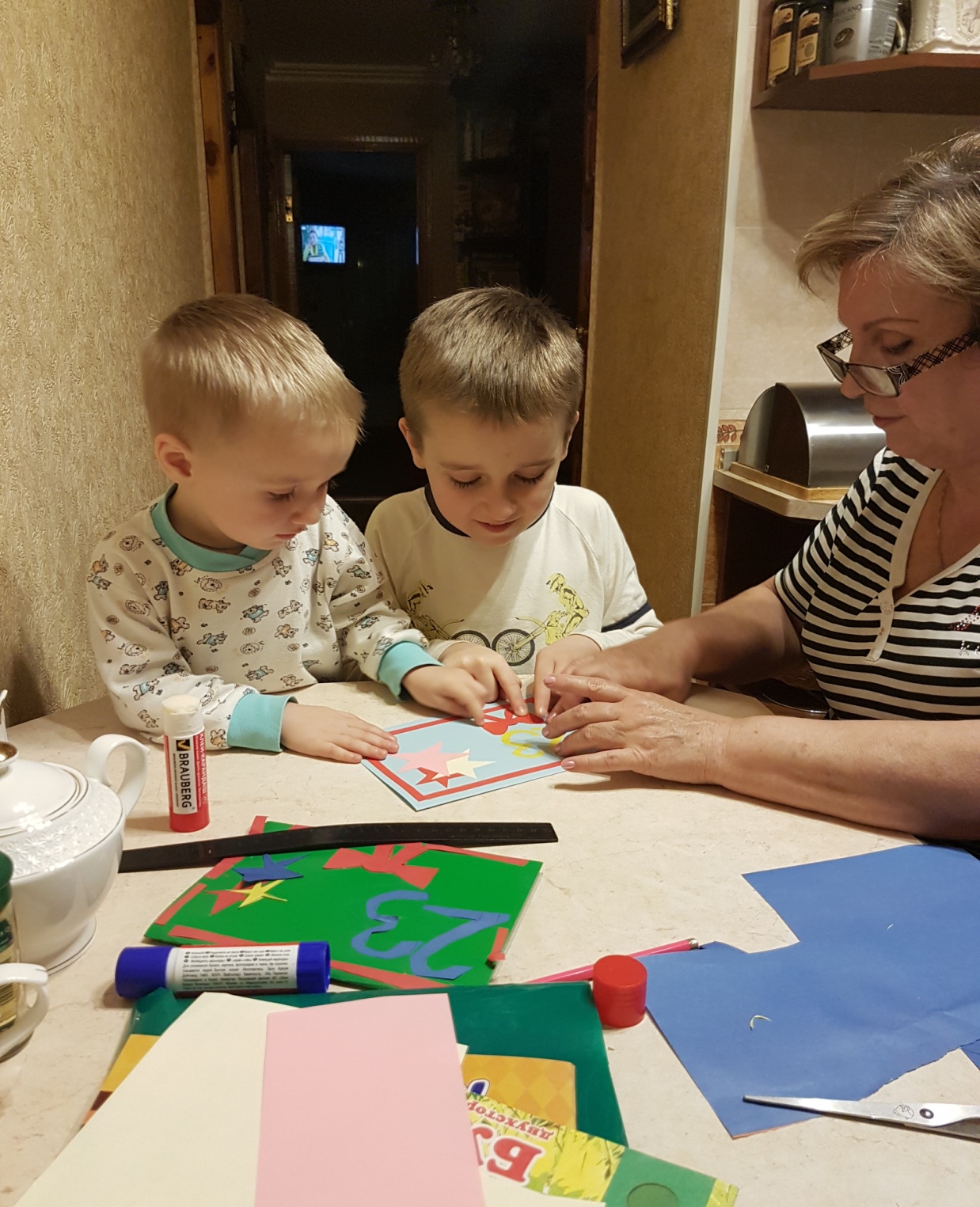 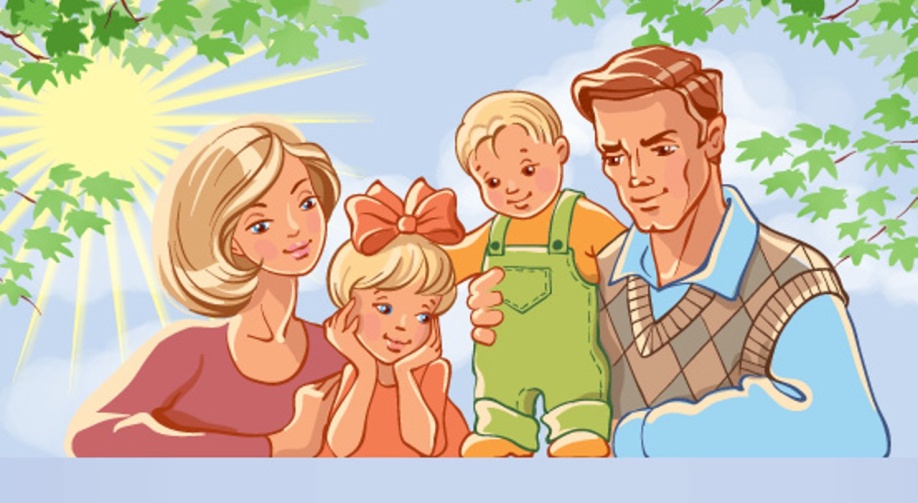 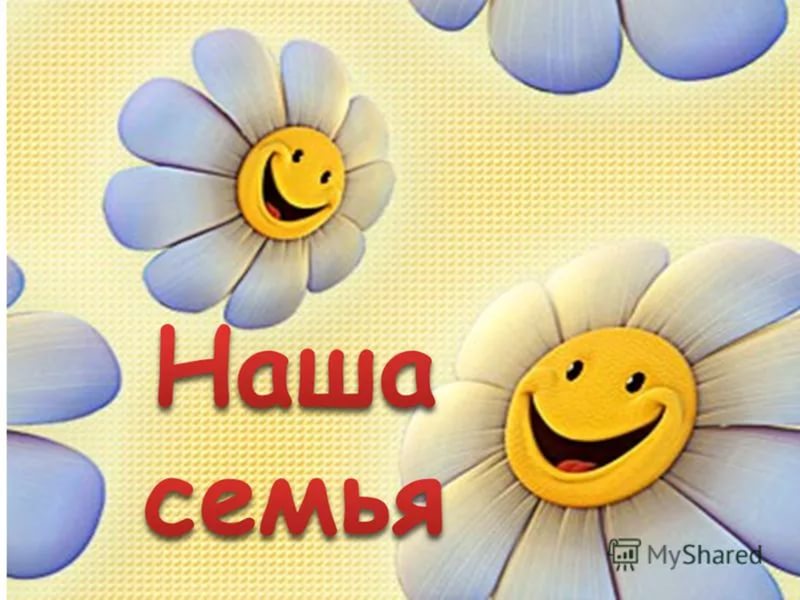 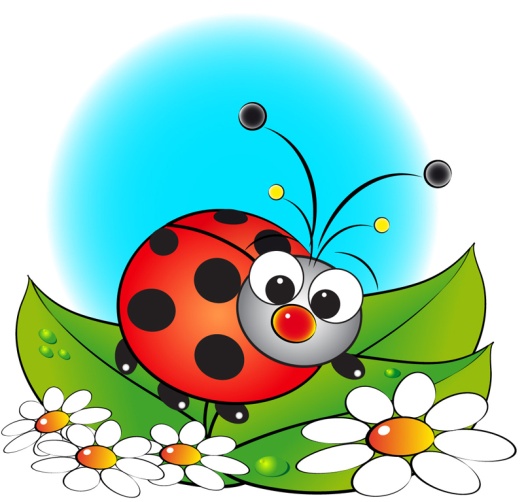 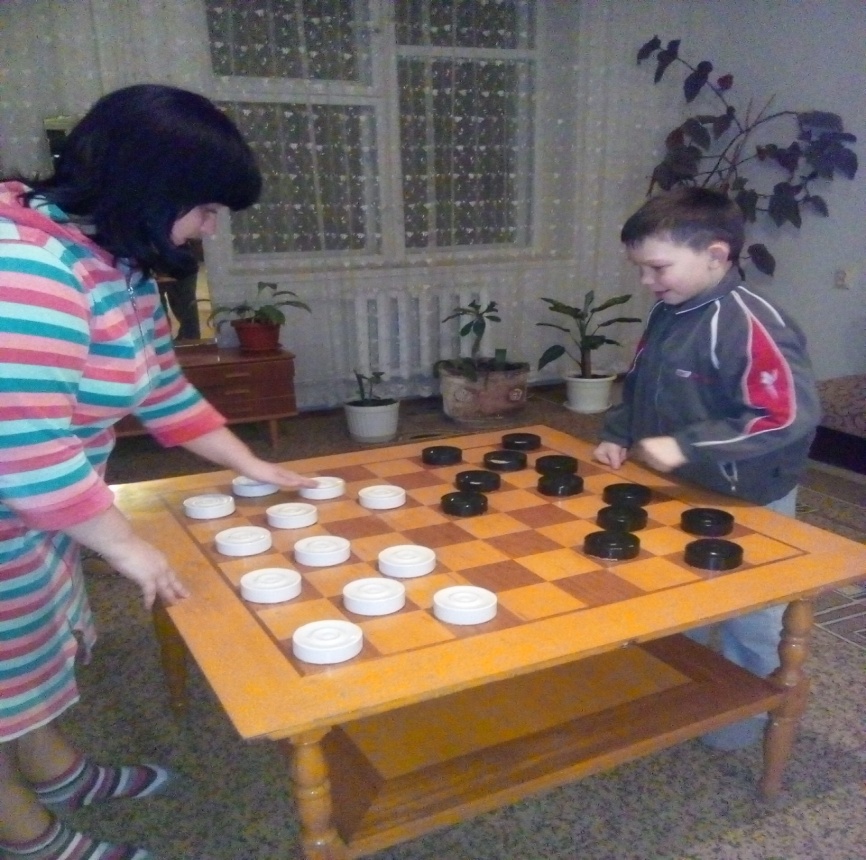 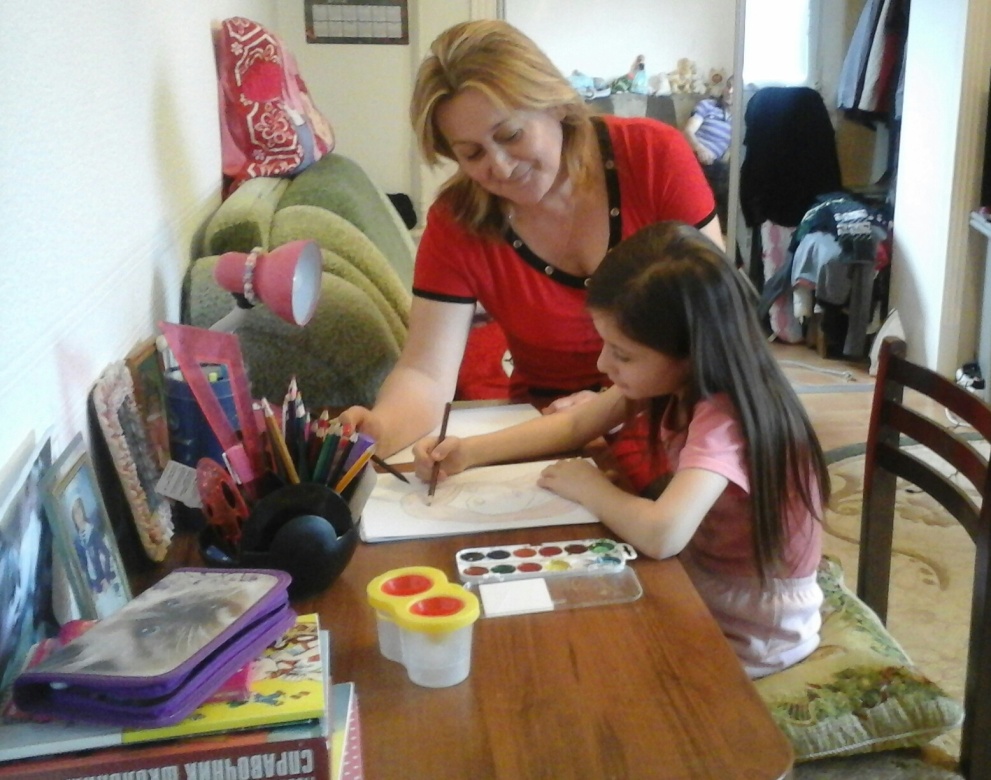 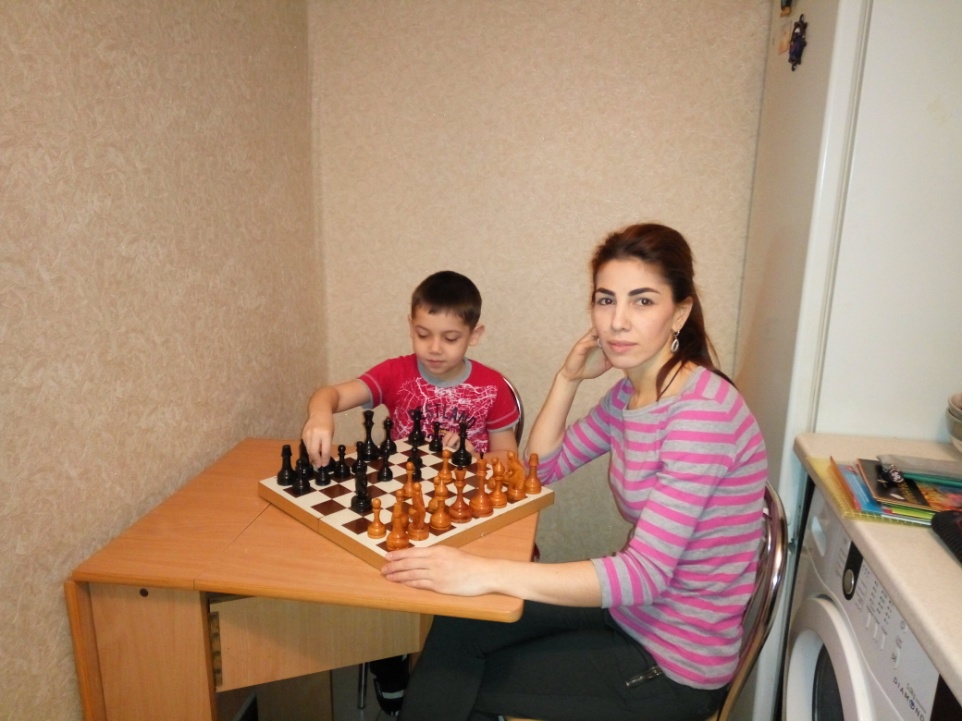 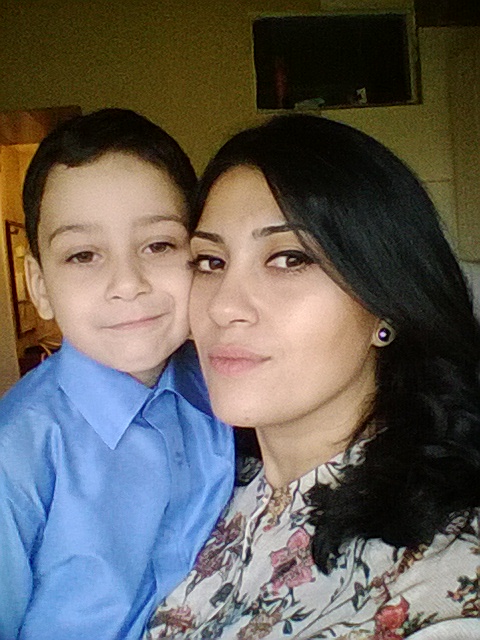 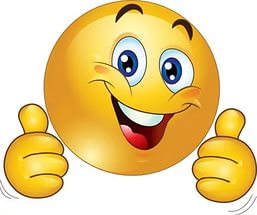 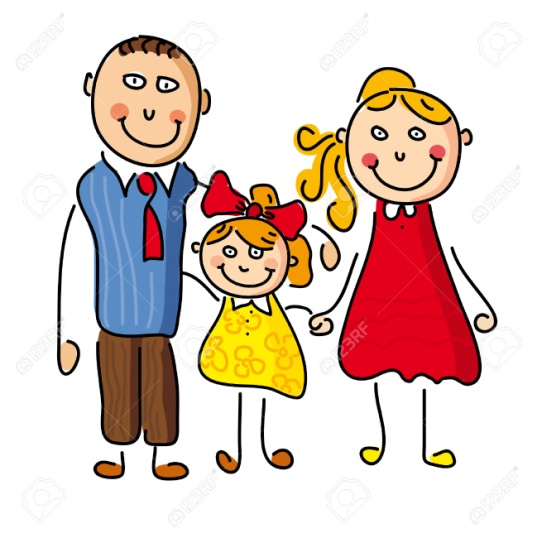 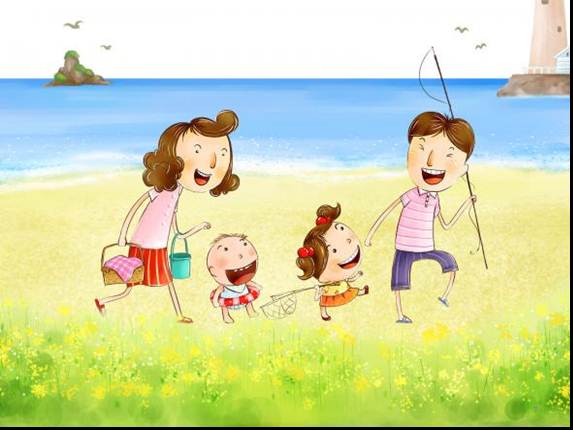 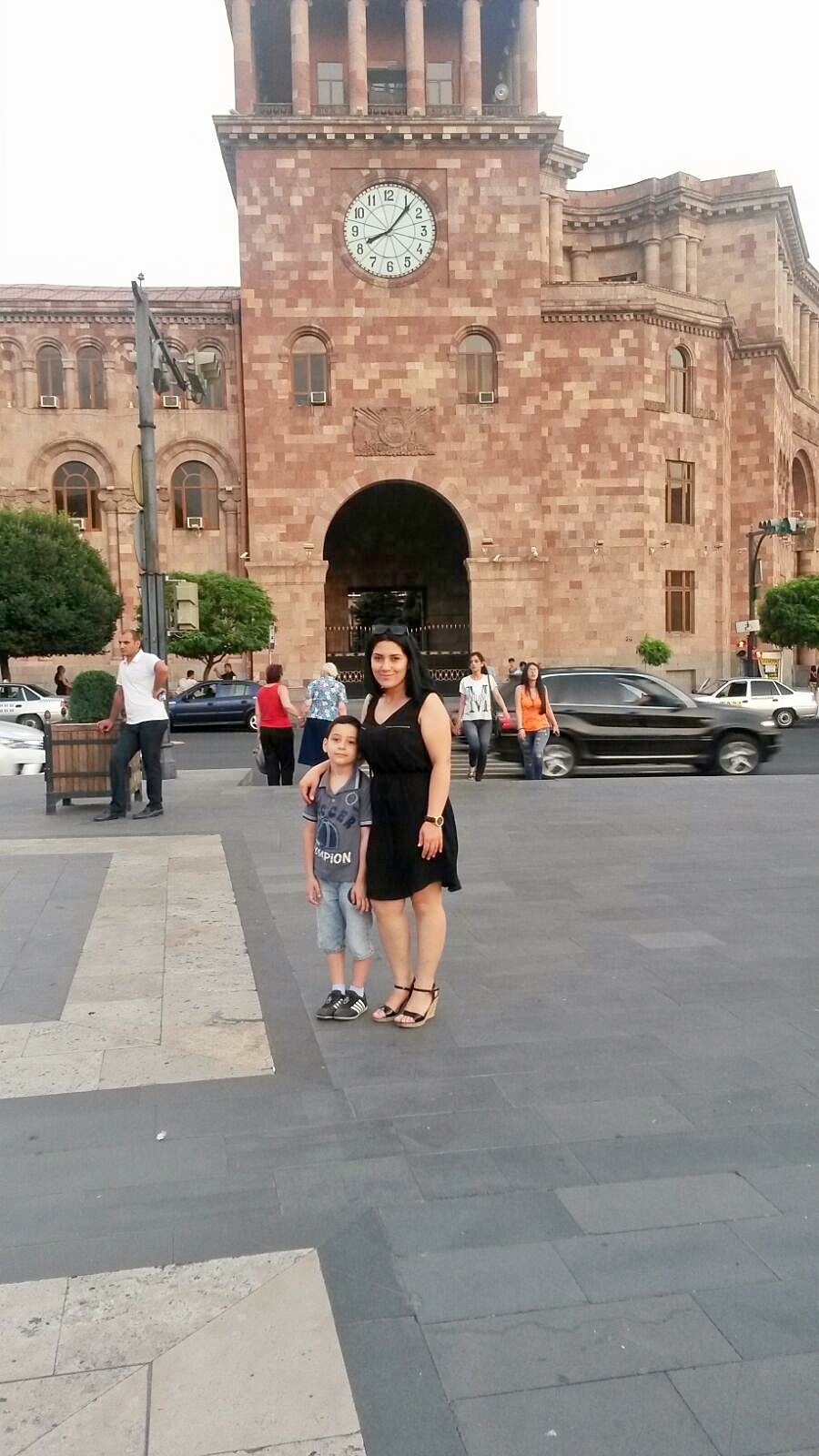 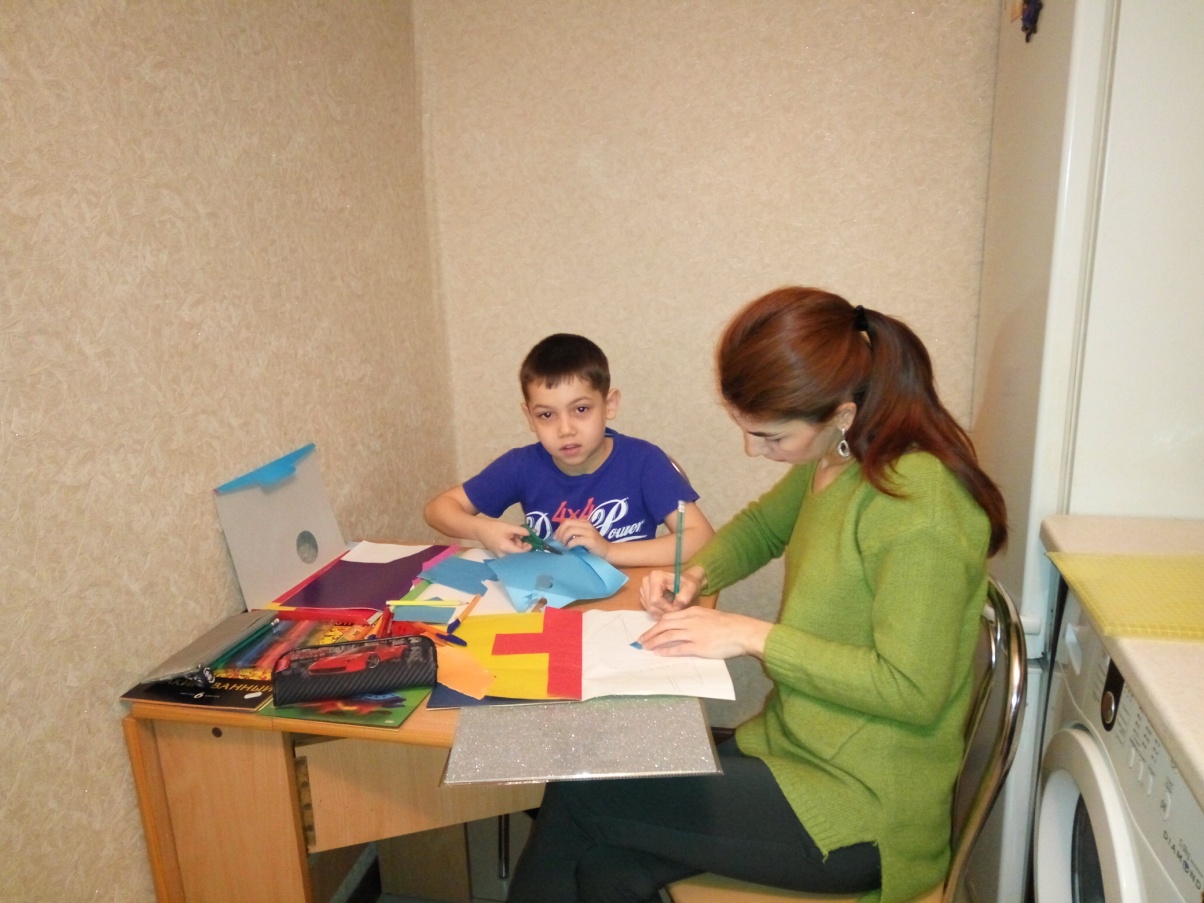 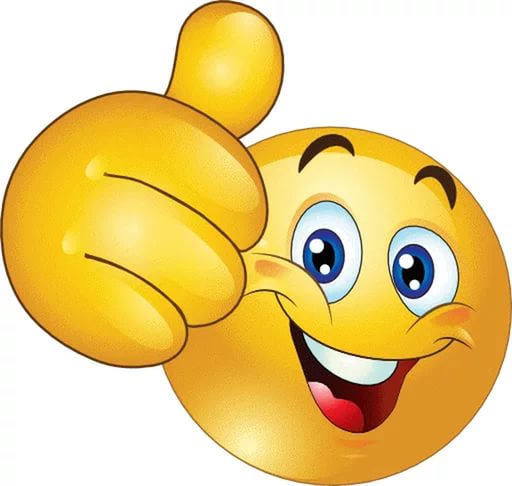 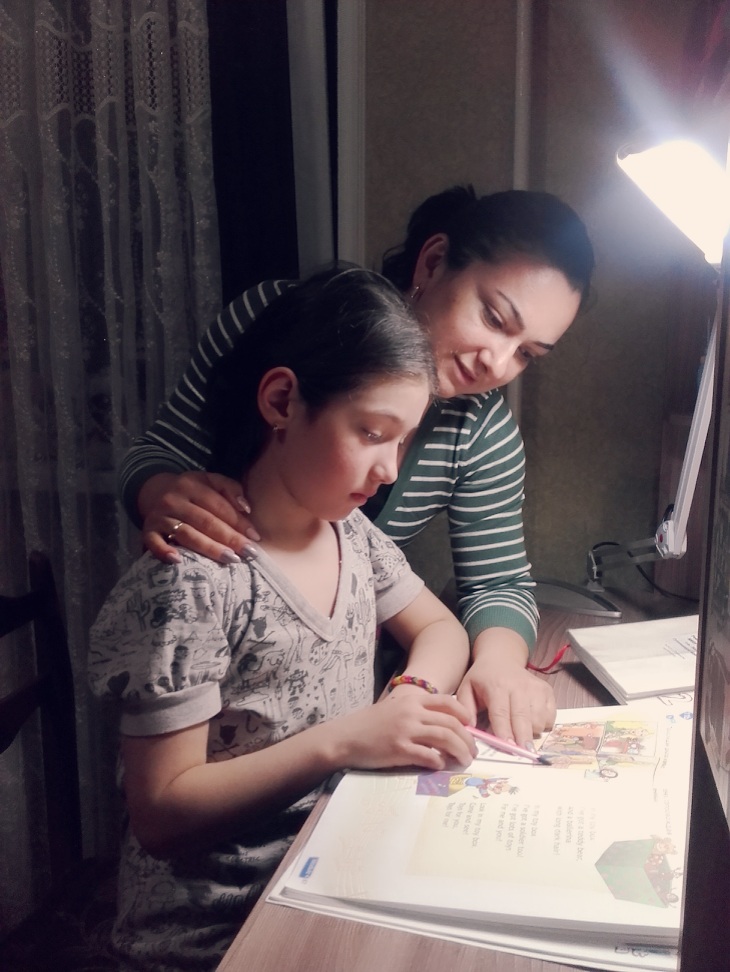 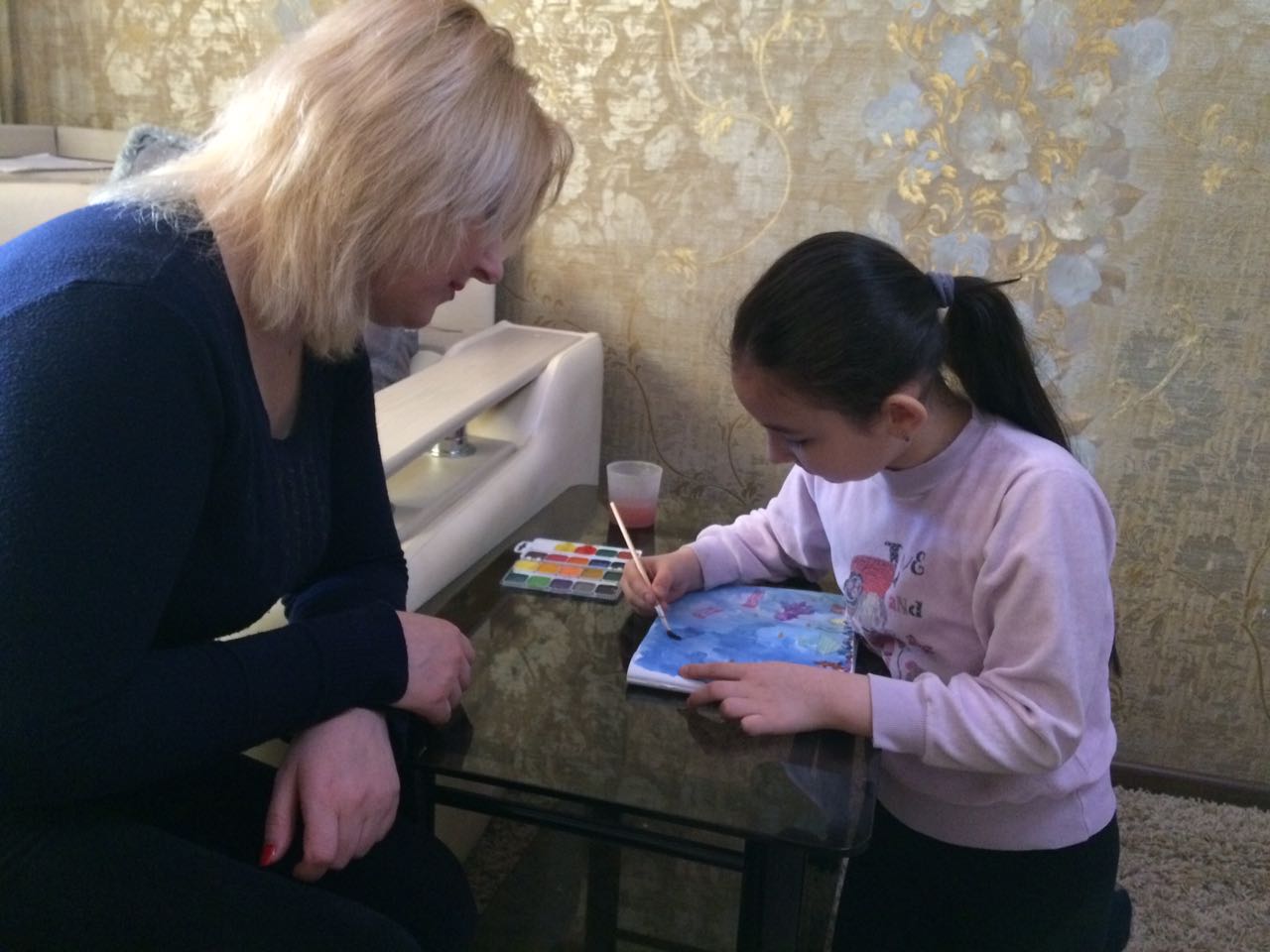 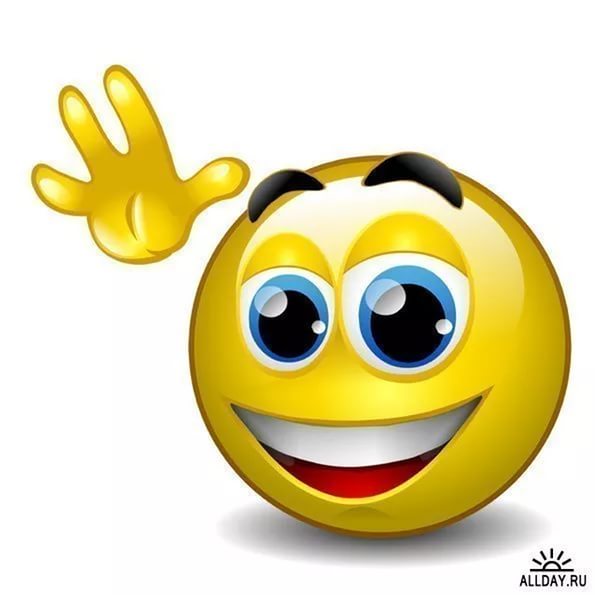 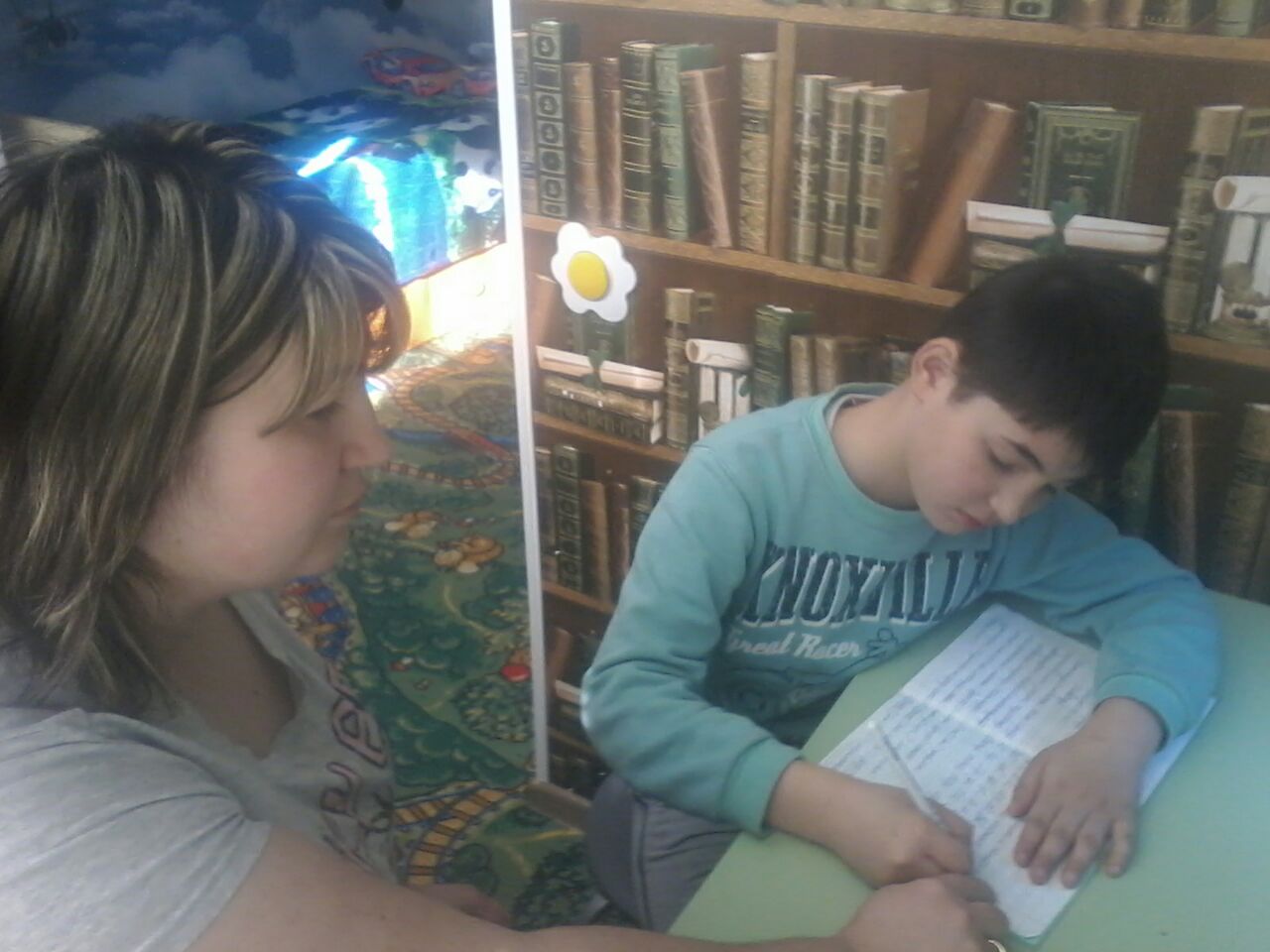 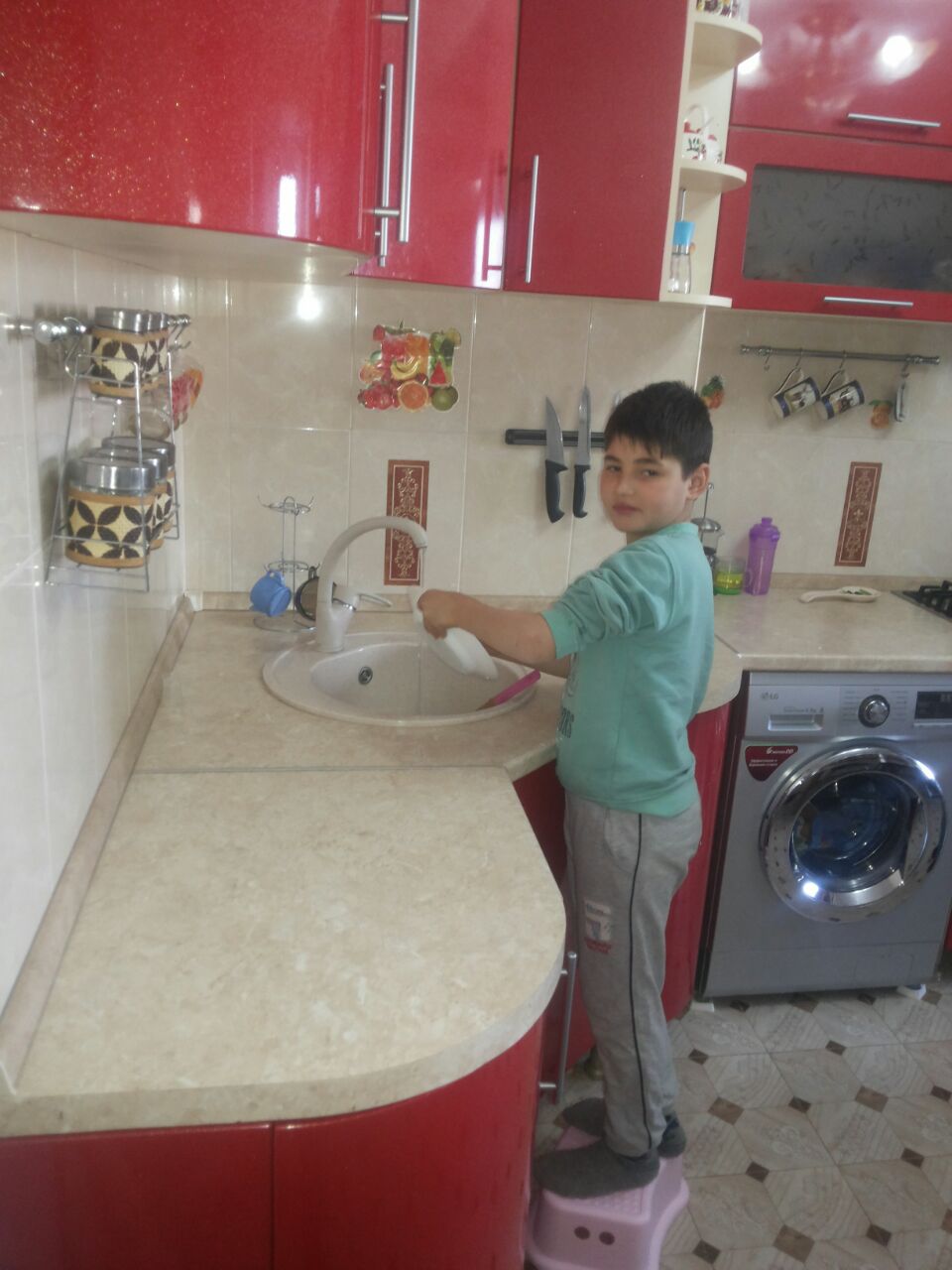 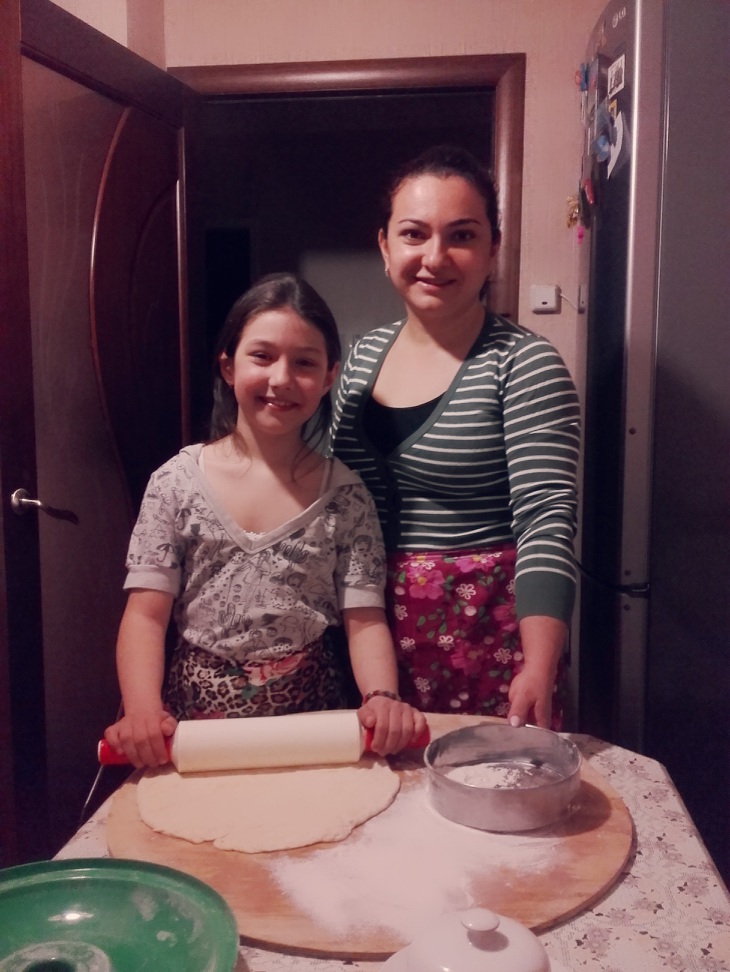 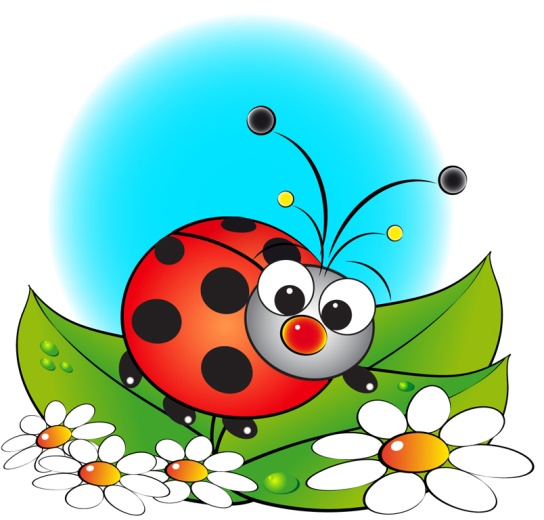 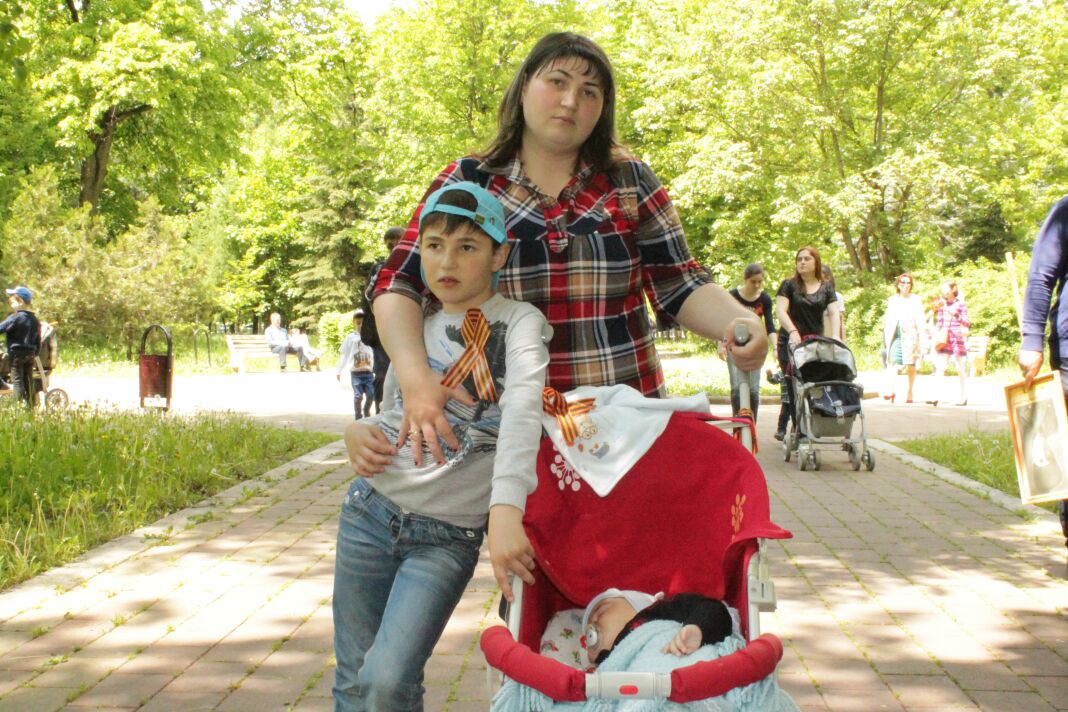 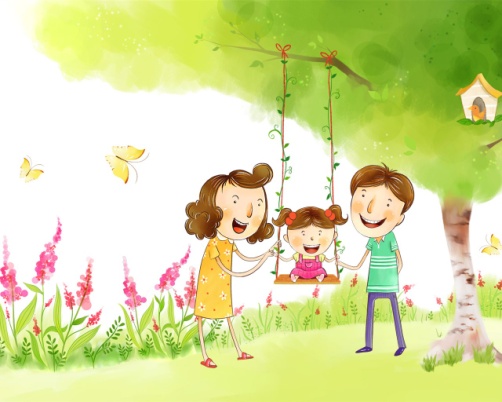 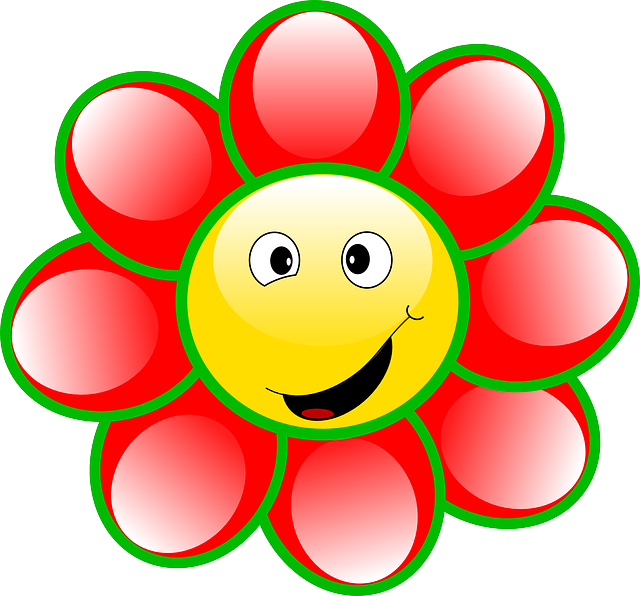 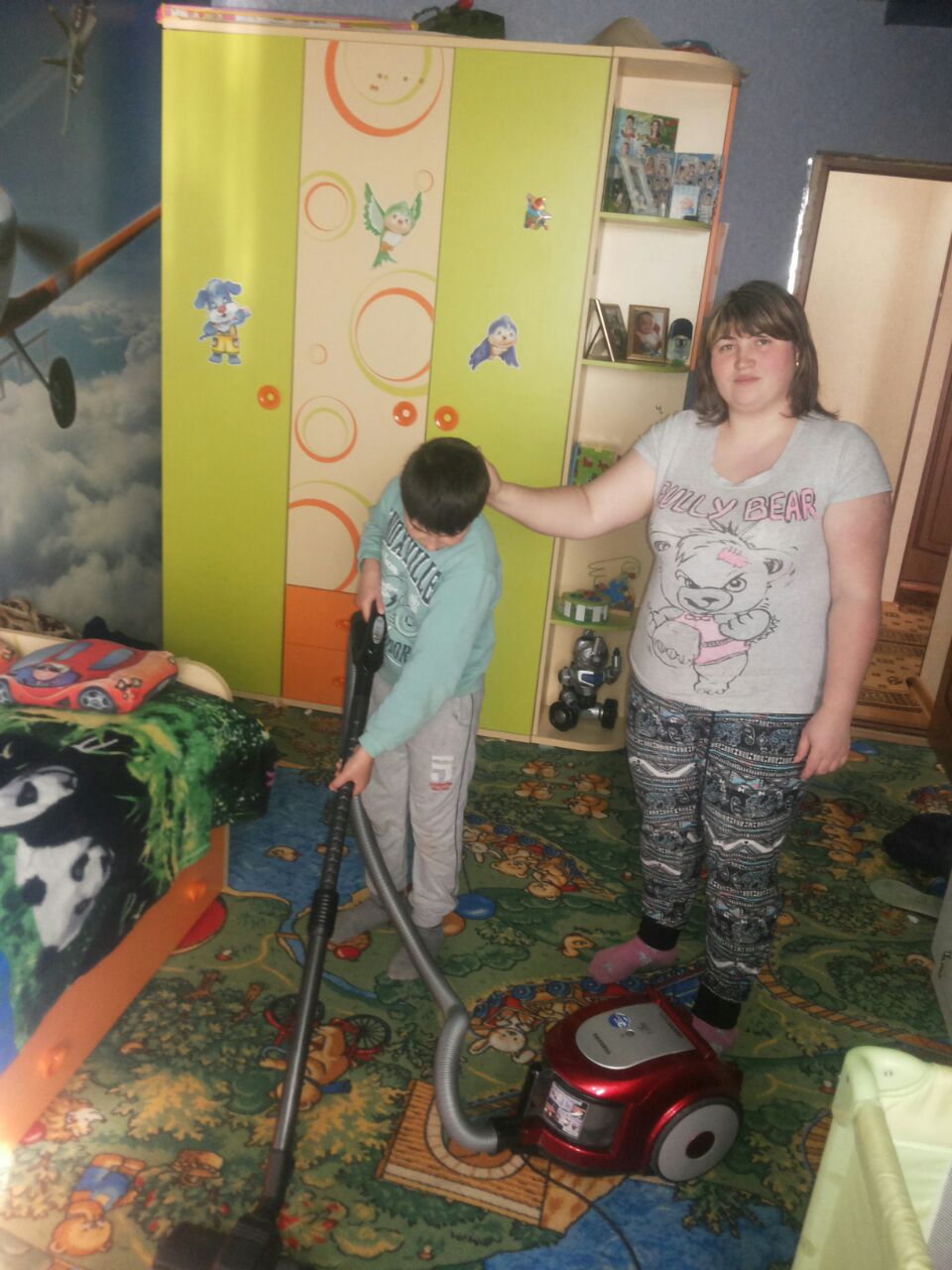 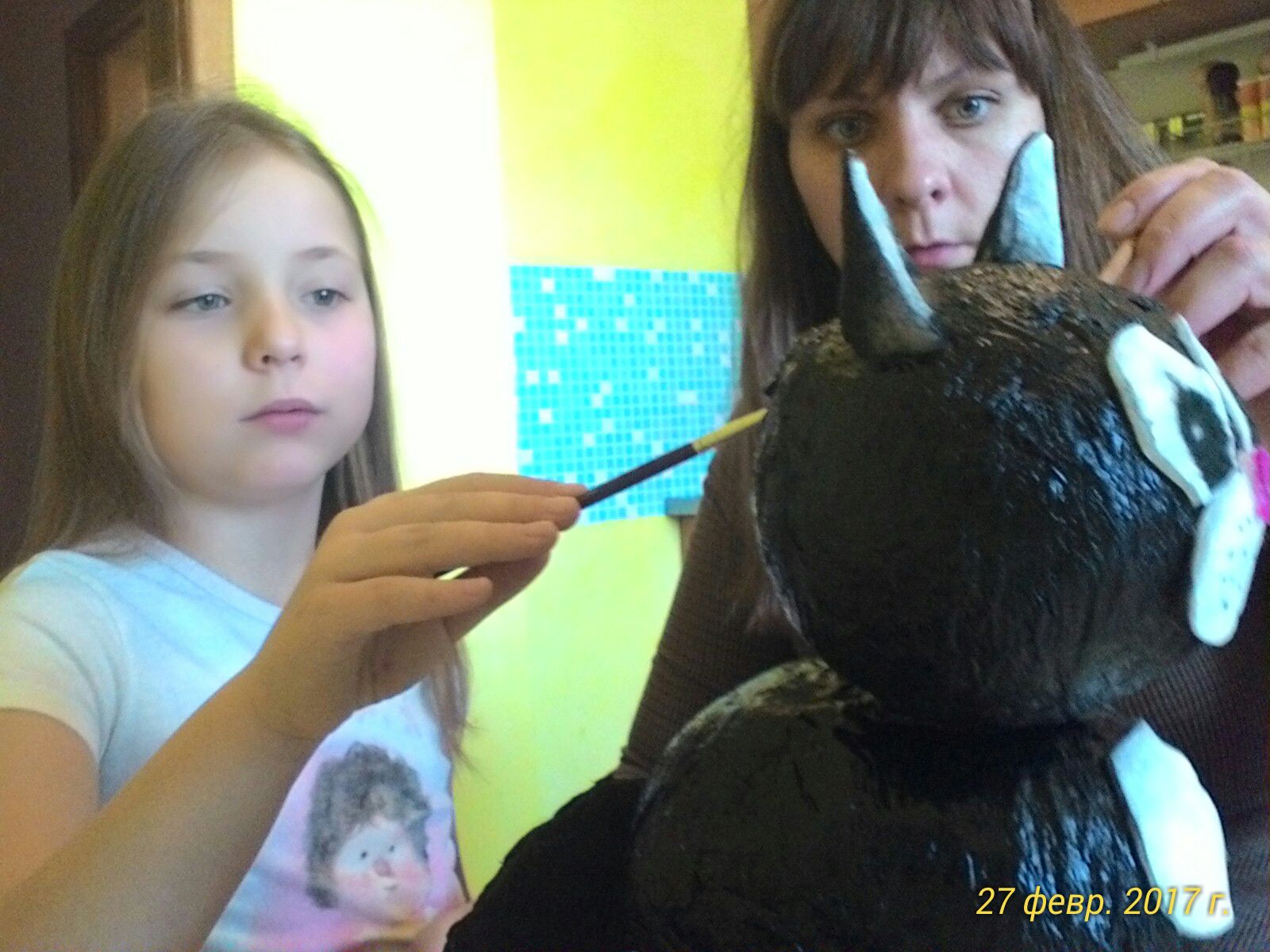 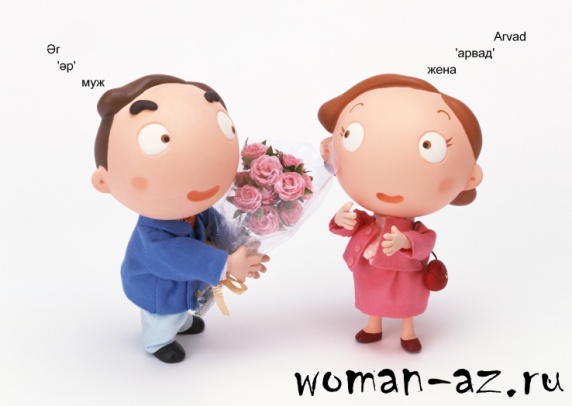 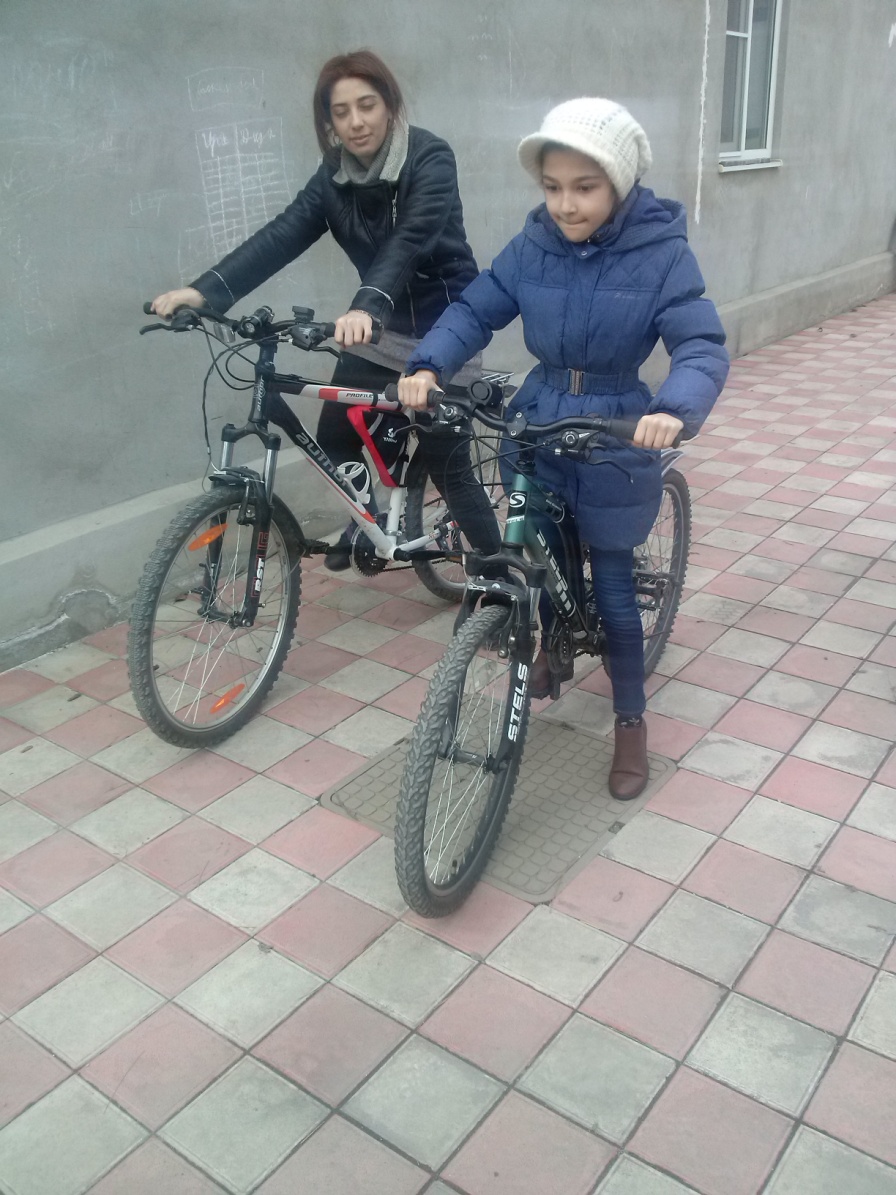 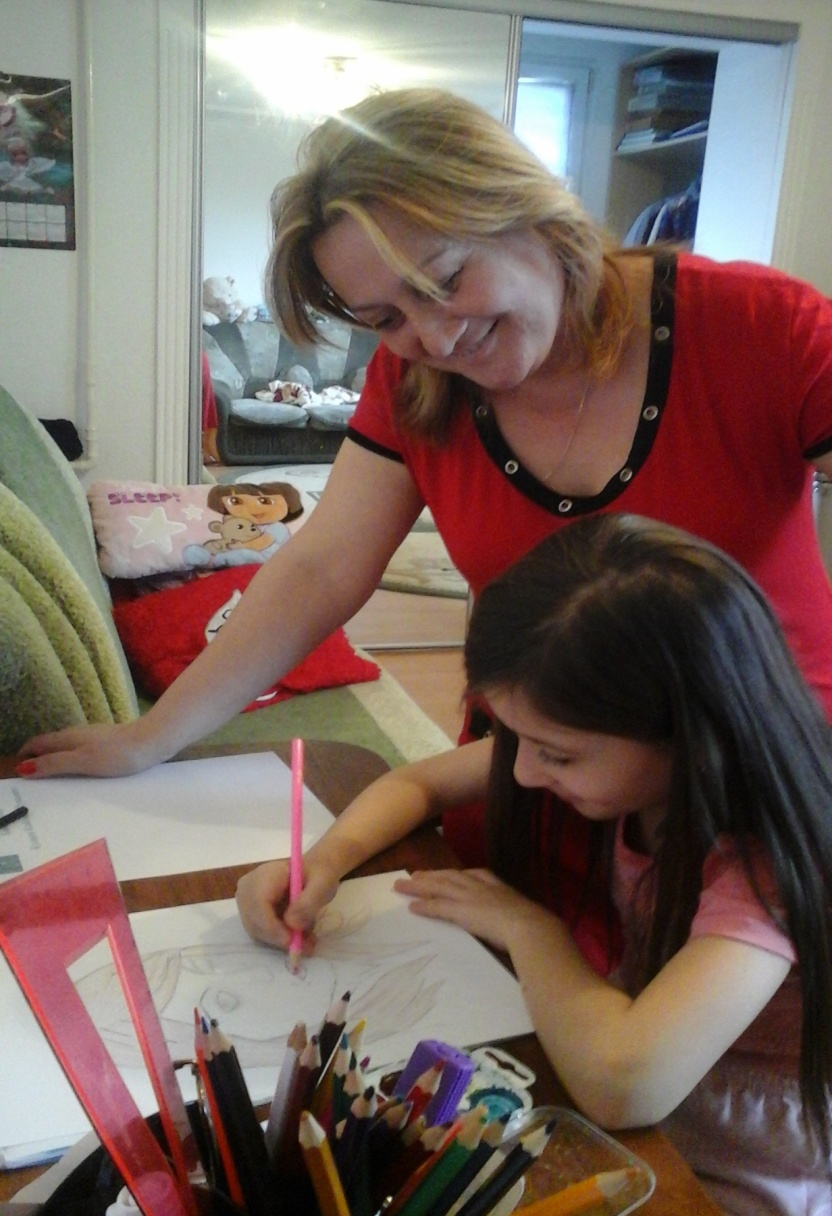 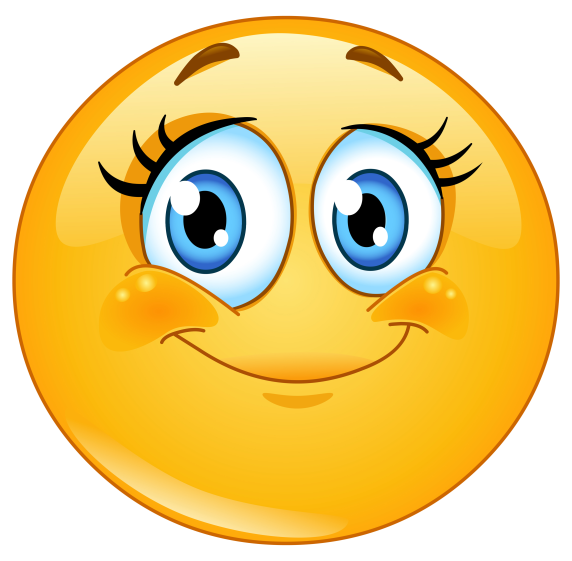 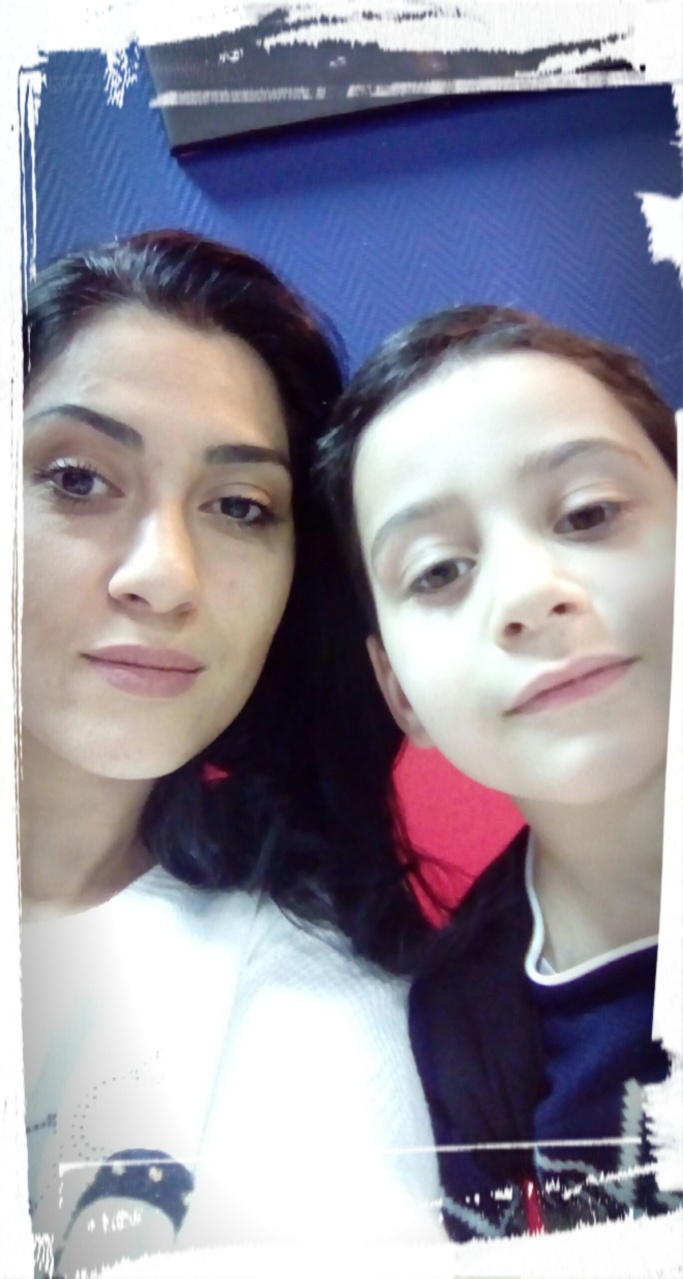 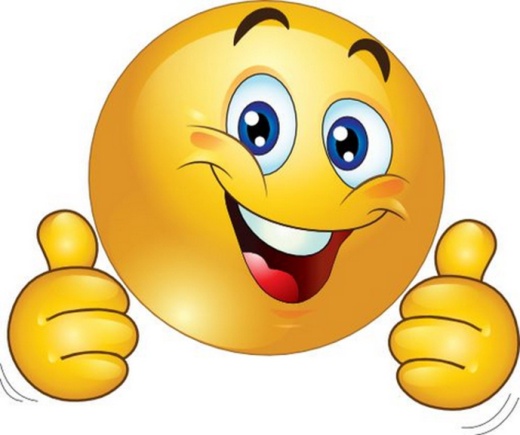 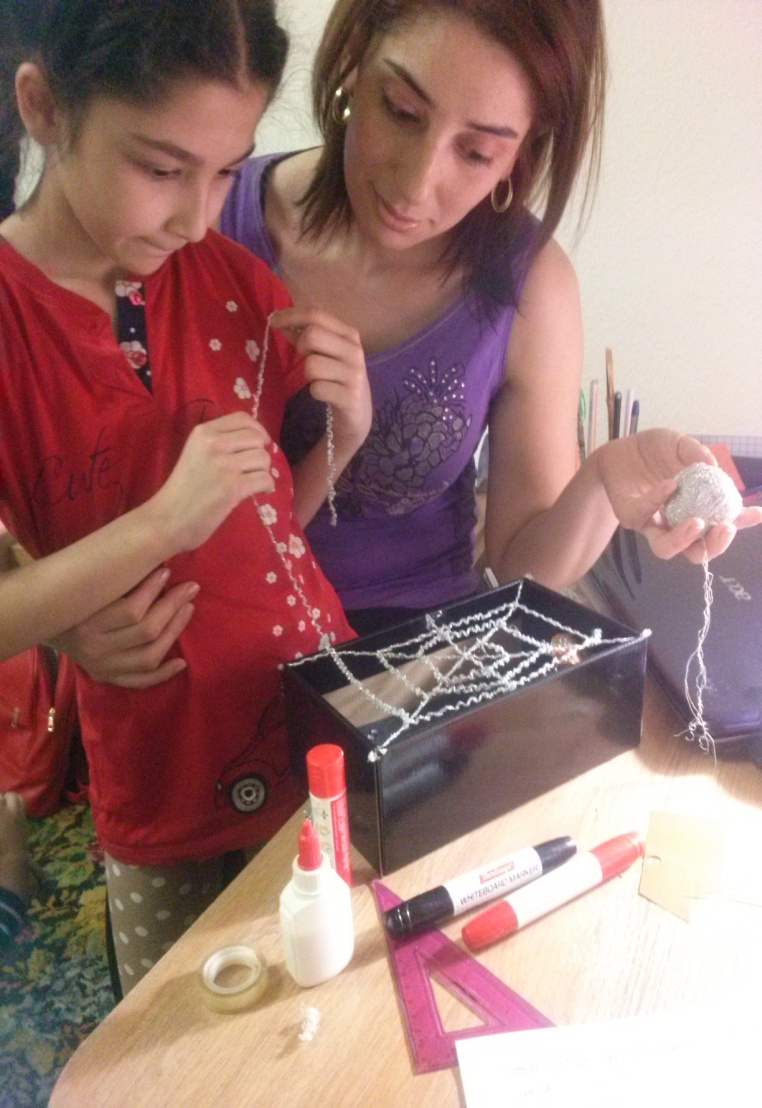 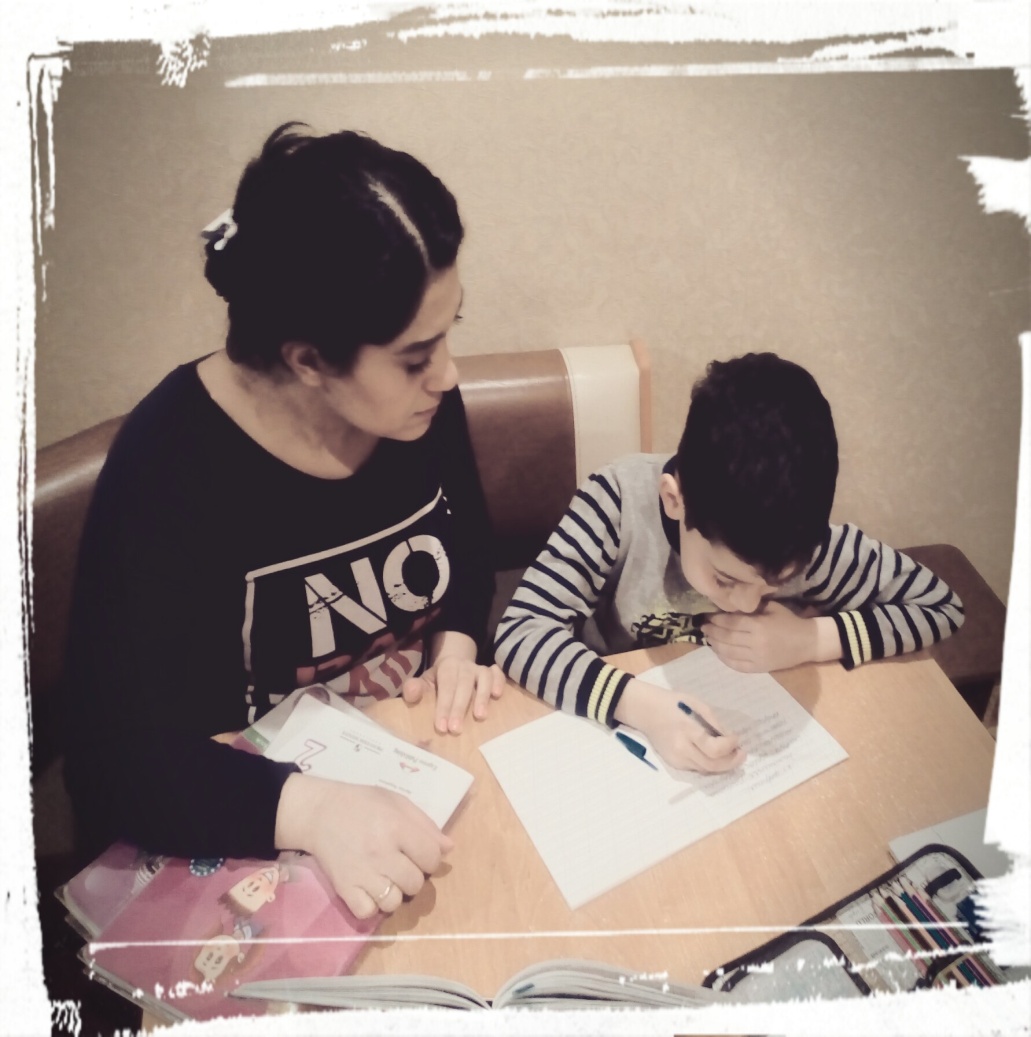 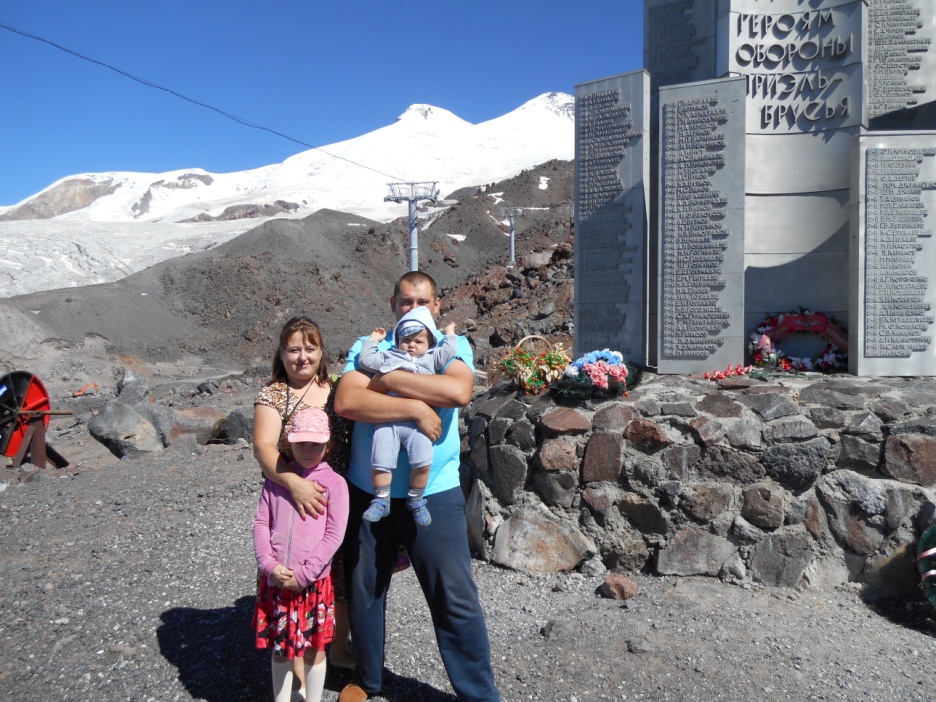 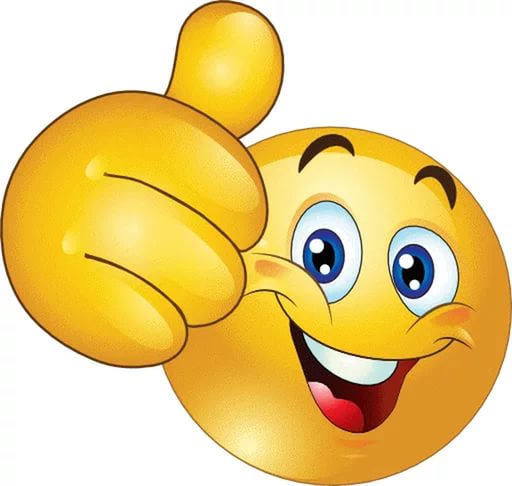 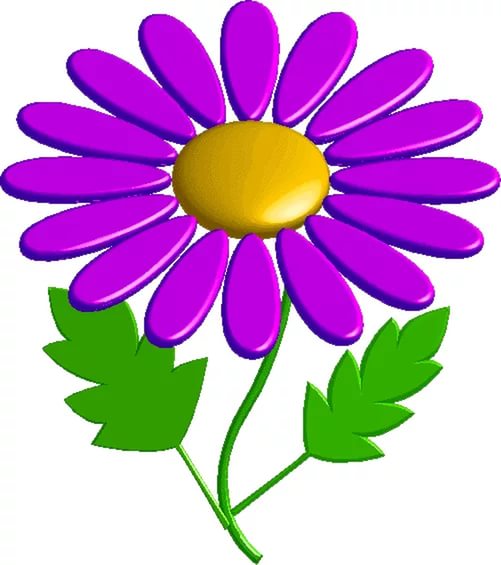 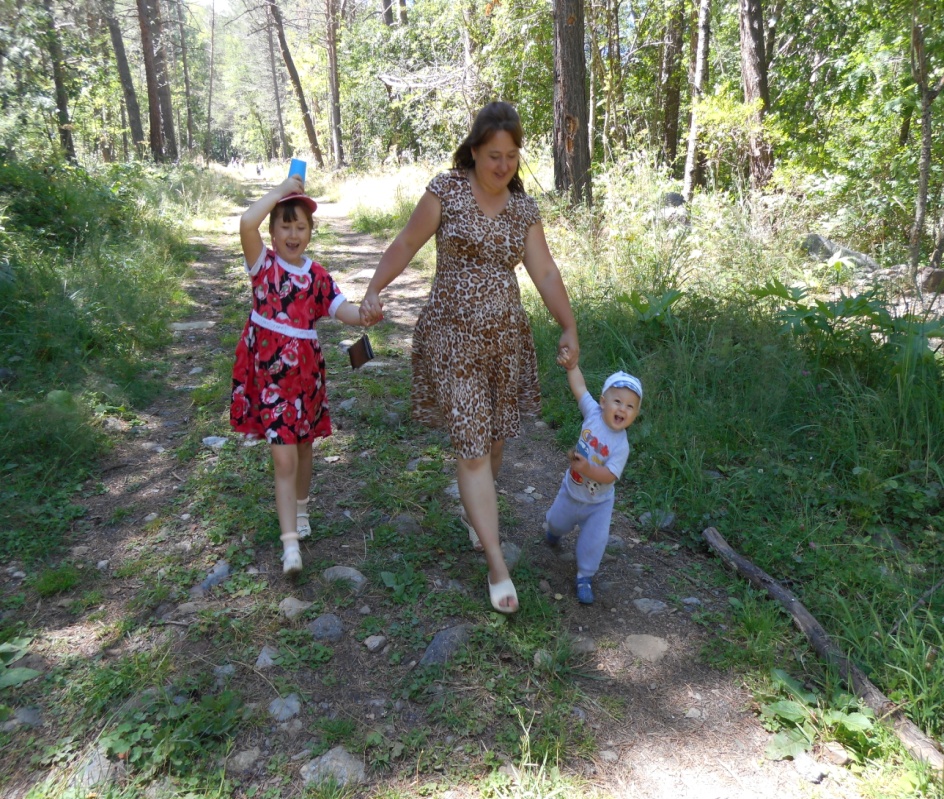 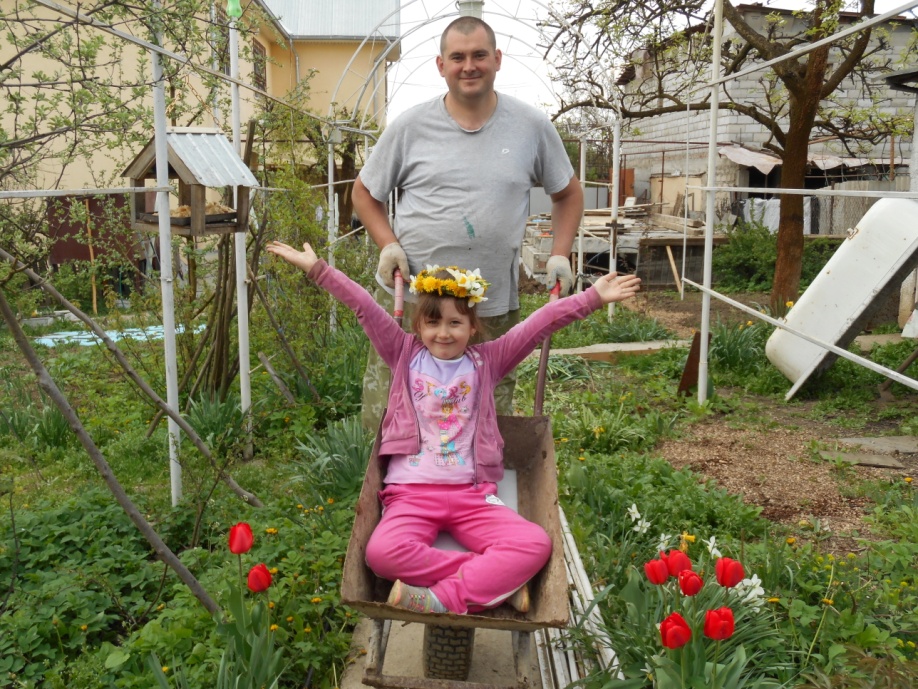 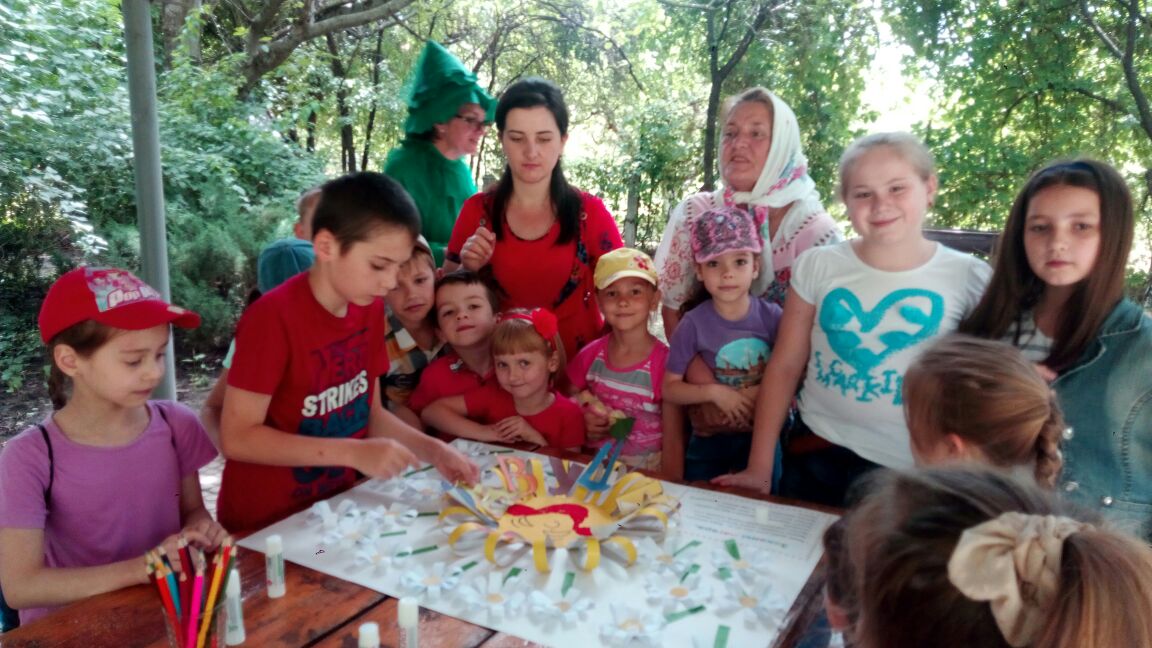 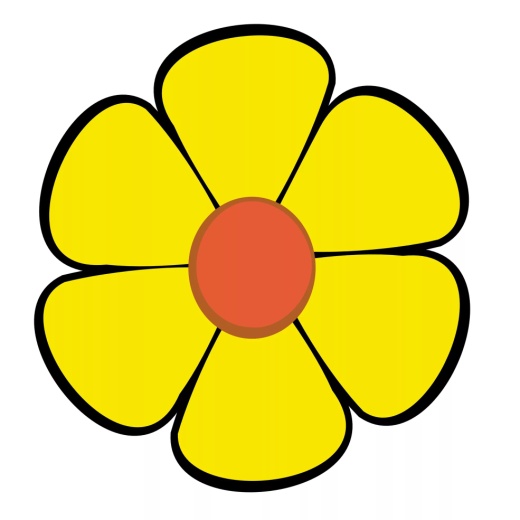 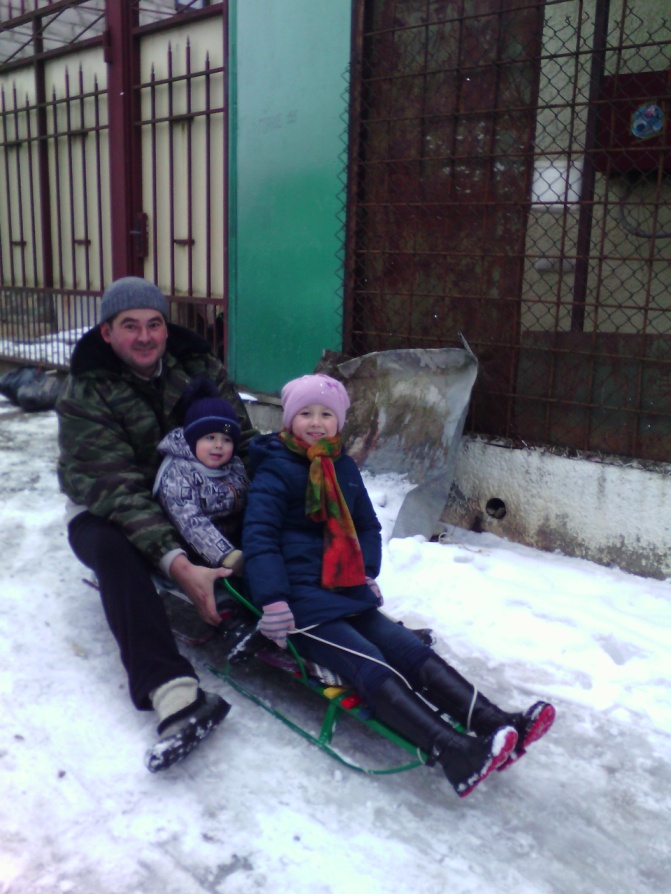 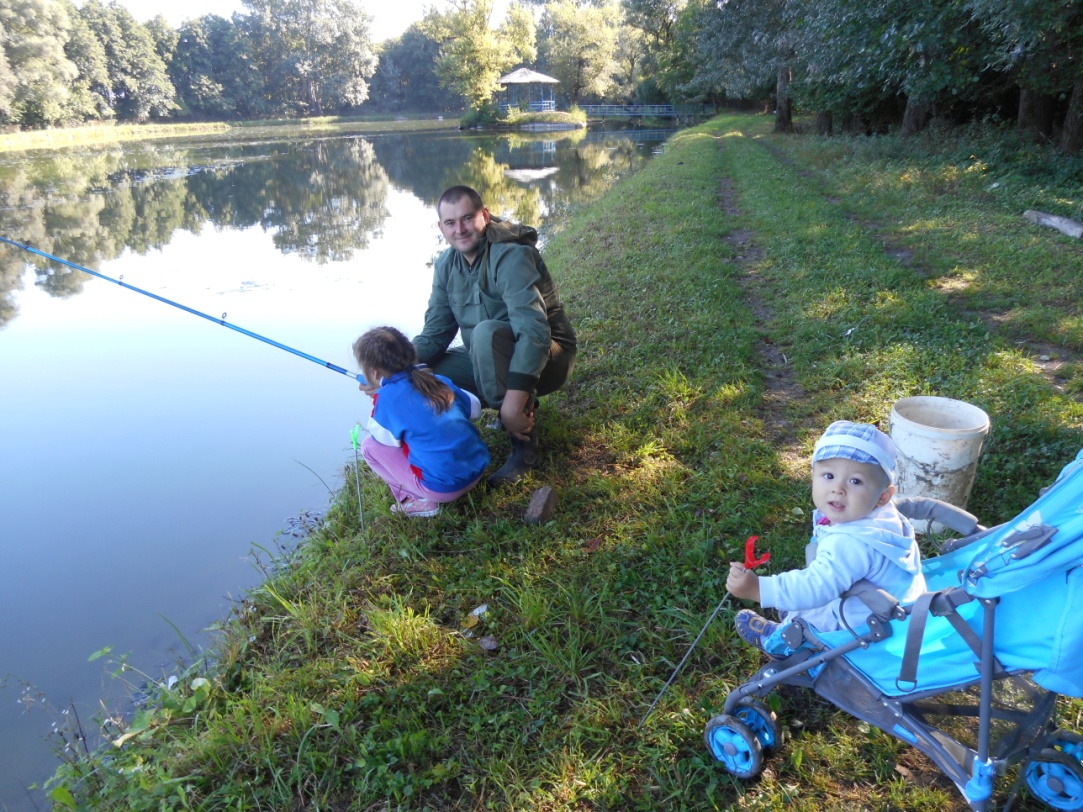 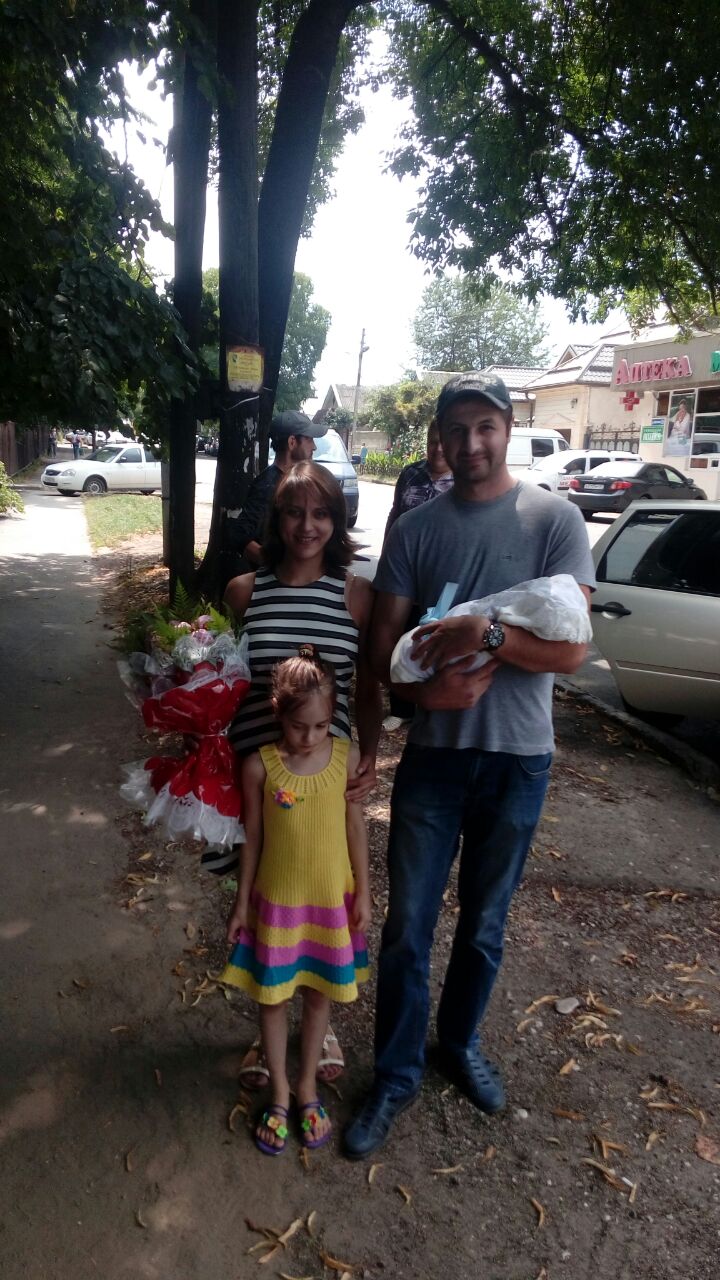 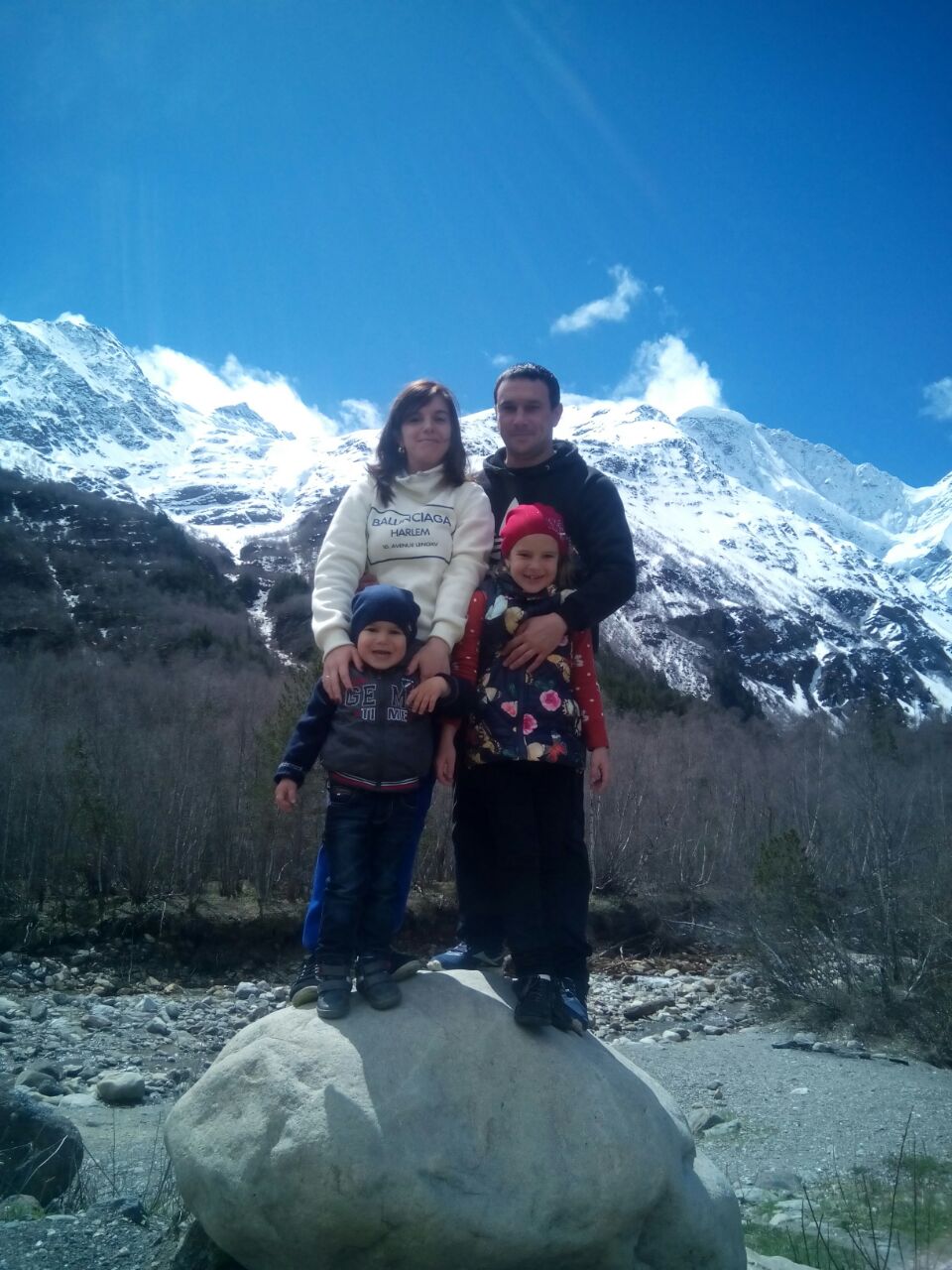 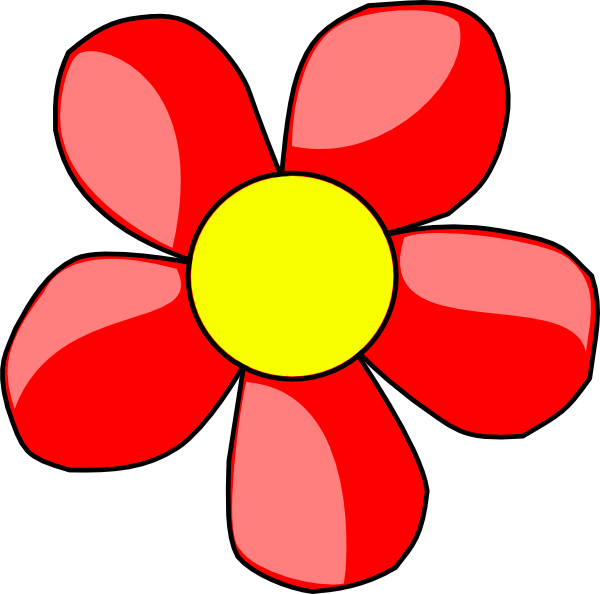 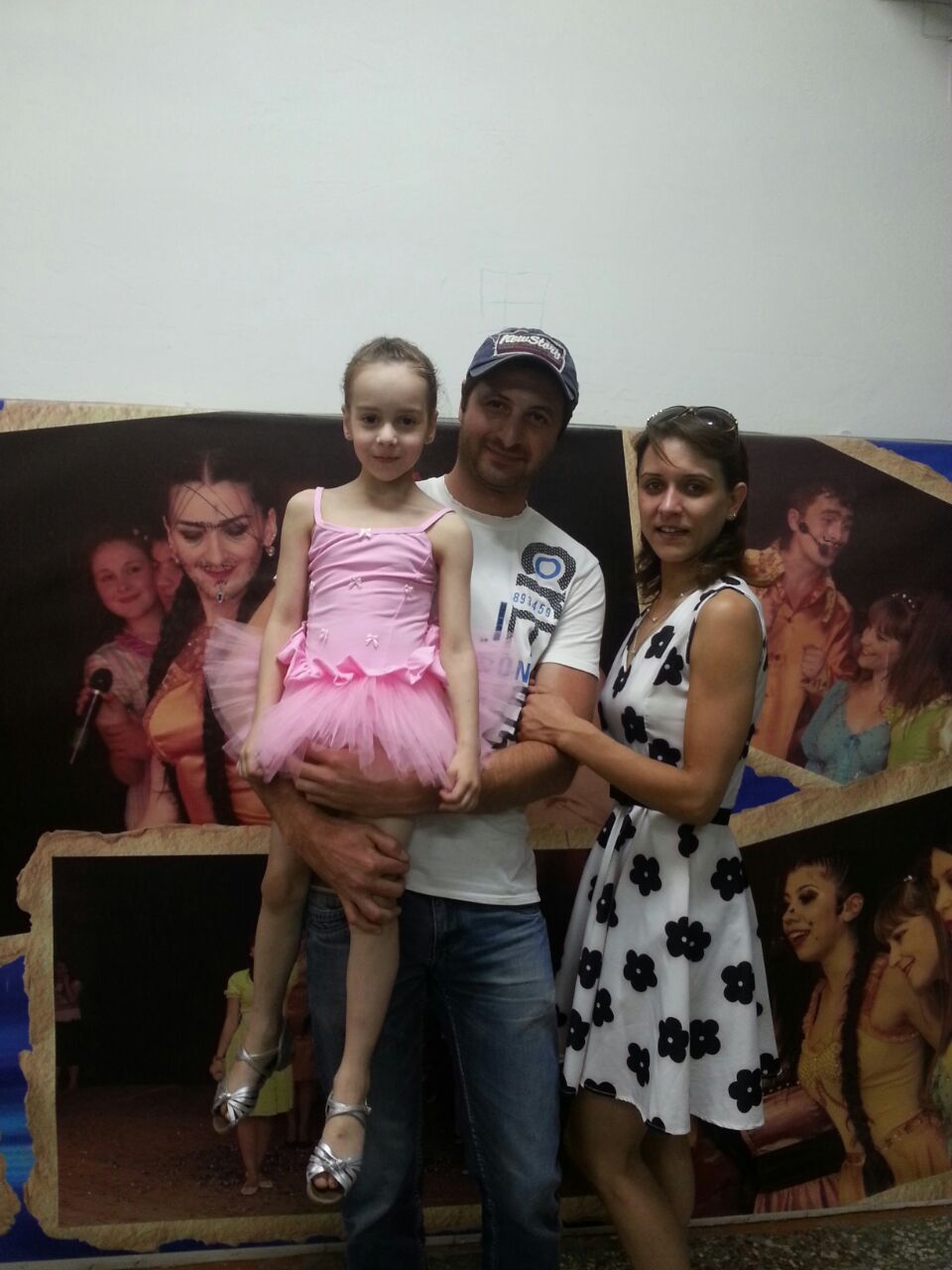 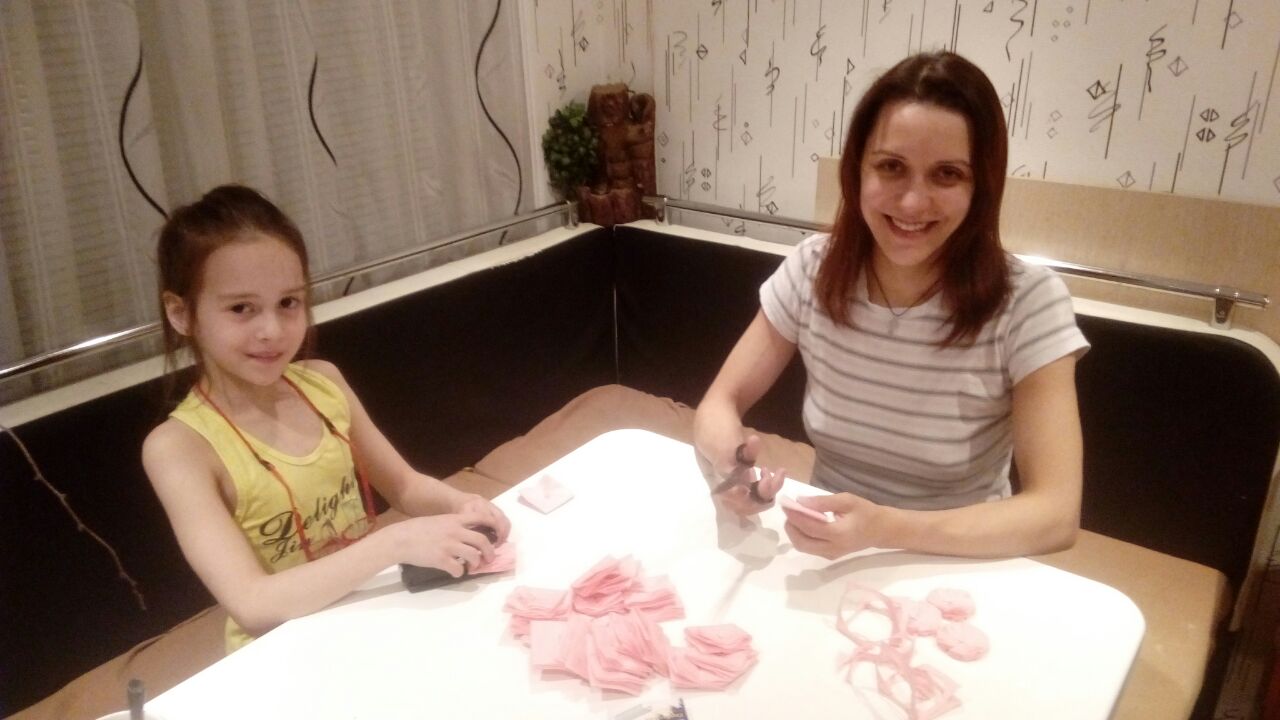 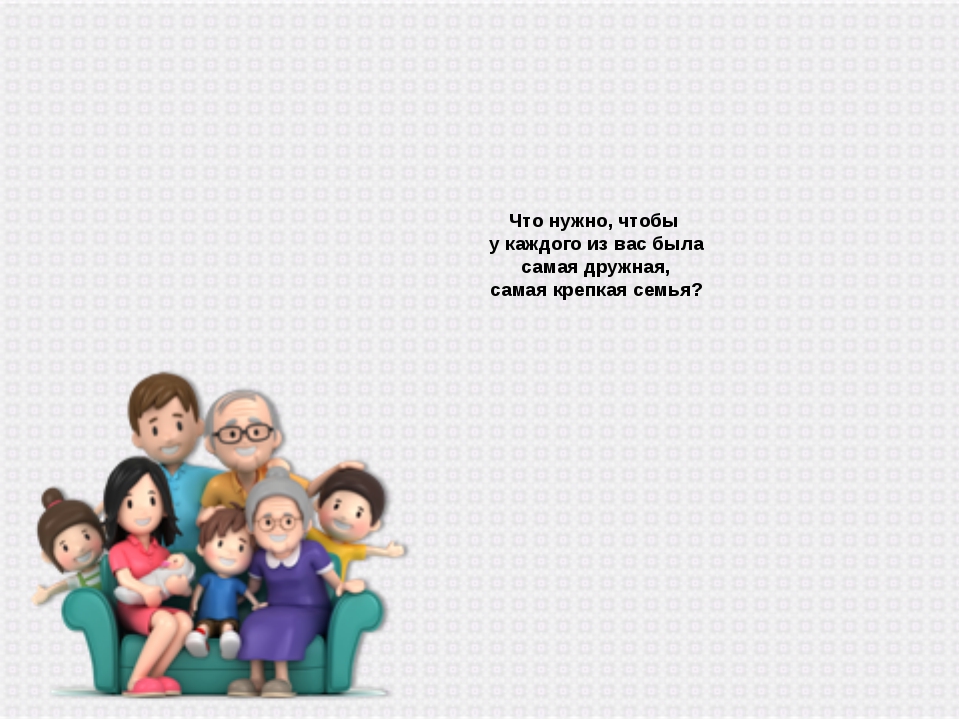 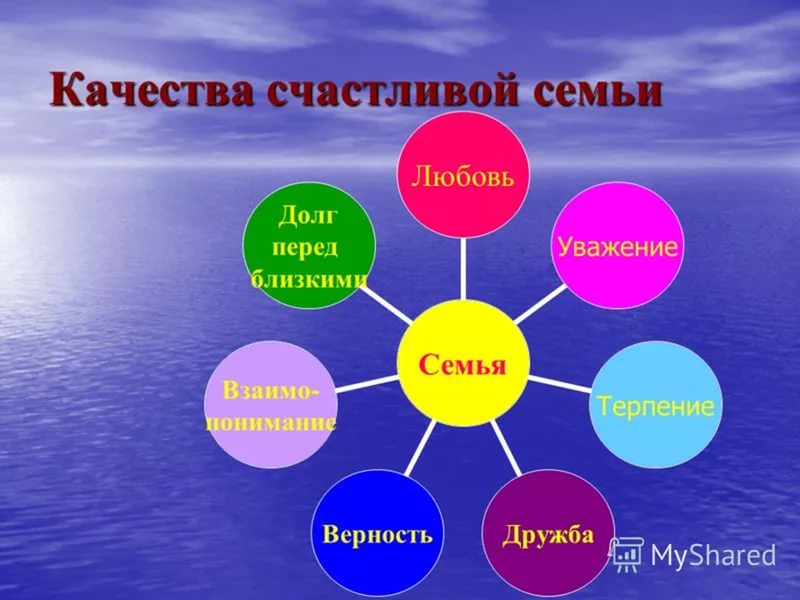 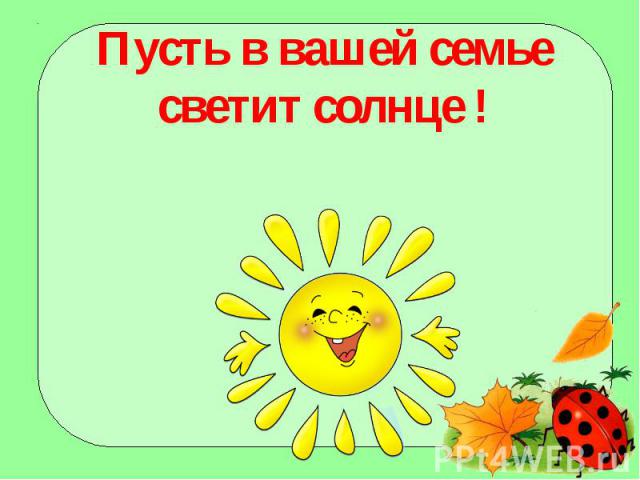 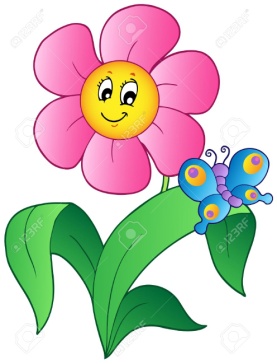 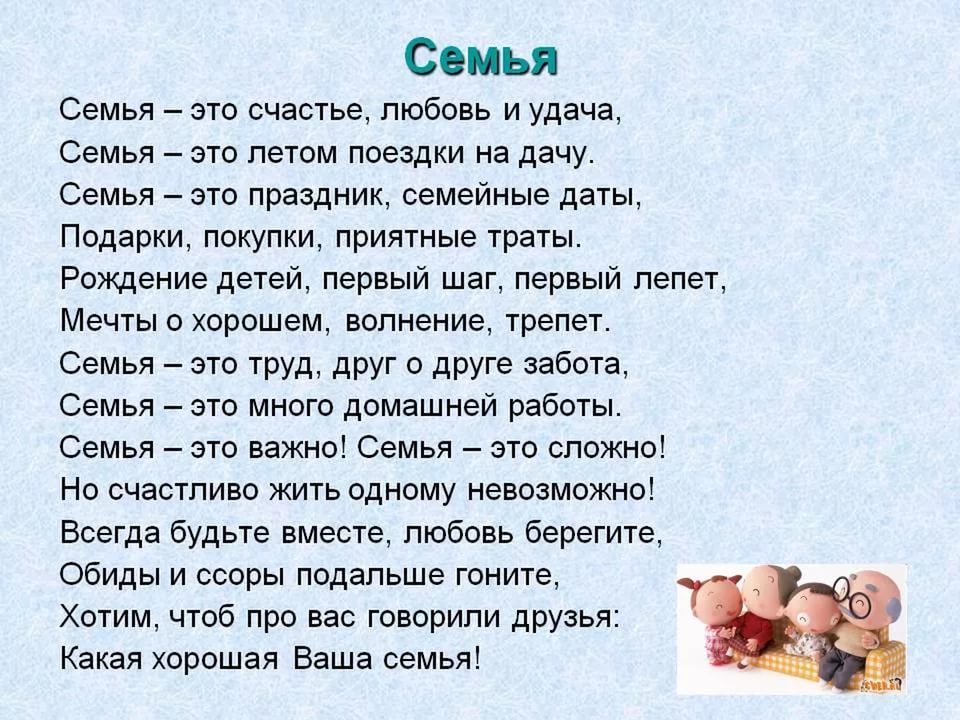 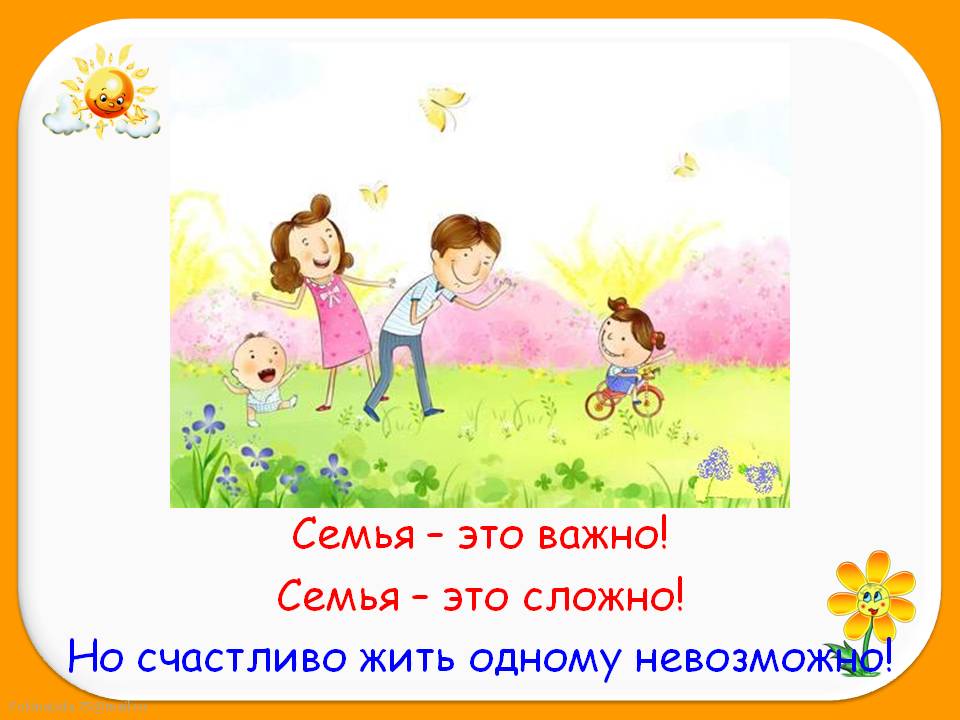 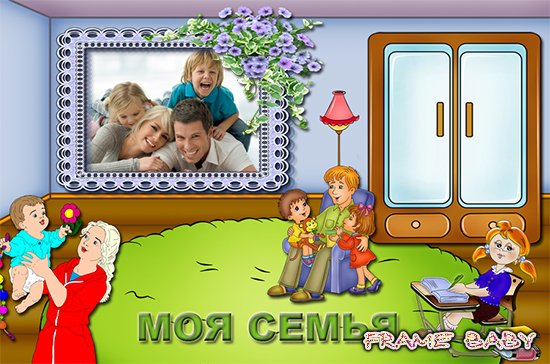